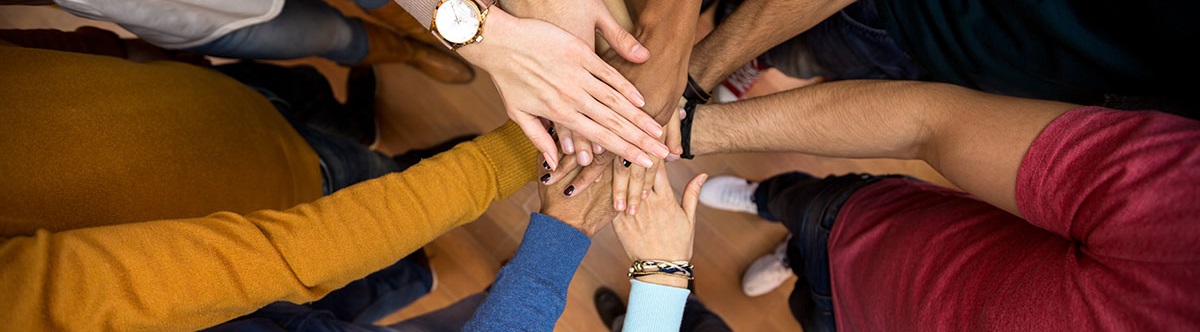 Minnesota Geospatial Advisory Council
September 28, 2022
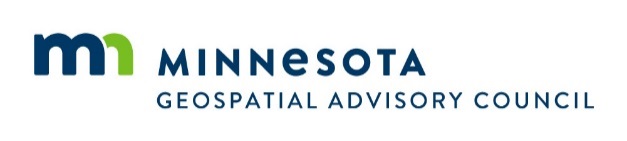 Welcome
Introductions
Approve agenda
Approve May minutes
Introductions
City, Twin Cities metro 
Cory Richter, City of Blaine
City, Greater Minnesota 
Shawn Strong, City of Brainerd
County, Twin Cities metro
Victoria Reinhardt, Ramsey County
County, Greater Minnesota
Patrick Veraguth, Douglas County
Regional government, Twin Cities metro
Matt McGuire, Met Council
Regional government, Greater Minnesota
vacant   
State agencies
Kari Geurts, DNR
Ben Timerson, MnDOT
Federal government
Mitch Bergeson, U.S. Geological Survey
Jeff Bloomquist, Risk Management Agency, USDA
Tribal government 
Ryan Bonney, Shakopee Mdewakanton Sioux Community
Non-profit organizations
Dale Watt, The Nature Conservancy
Business
Kendis Scharenbroich, Pro-West & Associates
Gerry Sjerven, Minnesota Power
Higher Education
Len Kne, U-Spatial / UMN Twin Cities
Stacey Stark, U-Spatial / UMN Duluth
K-12 Education
Shanna Crosson, U-Spatial / UMN Twin Cities
MetroGIS
David Brandt, Washington County
MN GIS/LIS Consortium
Leanne Knott, City of Red Wing
Surveyor
Chris Mavis, Hennepin County
At-large
Alex Steele, Minnehaha Creek Watershed District
Heather Bergen-Albrecht, Hennepin County
Britta Maddox, Anoka County
1 Chief Geospatial Information Officer (ex-officio)
Alison Slaats, MnGeo
Agenda
Agenda Item 2
Committee Reports – Review and Accept
All
Agenda Item 3
Emergency Service Zone Data Standard – Request for Approval
Curt Carlson, Mark Kotz
ESZ Data Standard
Purpose
A single, commonly accepted set of attribute specifications (field name, type, and length) for transferring emergency service zone boundary data…
Sources
Proposed by the Minnesota Statewide Emergency Communications Board (SECB), NG9-1-1 Committee GIS Workgroup
Draws from the National Emergency Number Association (NENA) geospatial data standards
ESZ Data Standard
Workgroup
Curt Carlson, MnGeo
Vic Barnett, Ramsey County
Marcia Broman, MESB
Mark Volz, Lyon County
Standards Committee discussions and review of public review comments
ESZ Data Standard
Public Review Process
90 days ending 7/31/22
33 comments
Many minor but useful improvements to standard
ESZ Data Standard
Standards Committee requests approval of draft version 1.0
Agenda Item 4
Criminal Justice Information Best Practices update
Britta Maddox
Agenda Item 5
PLSS legislation update
Pat Veraguth
Agenda Item 6
3D Geomatics Committee update
Sean Vaughn, Gerry Sjerven
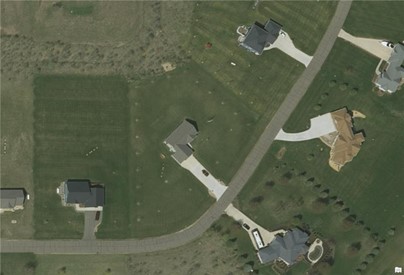 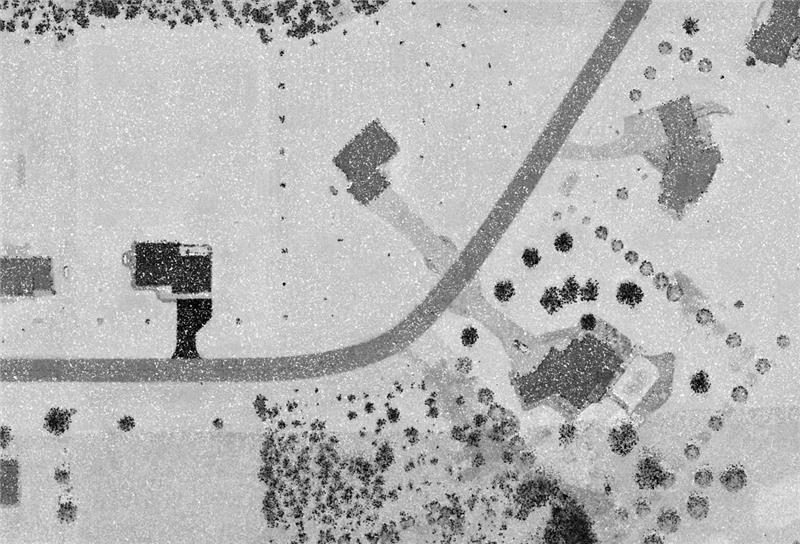 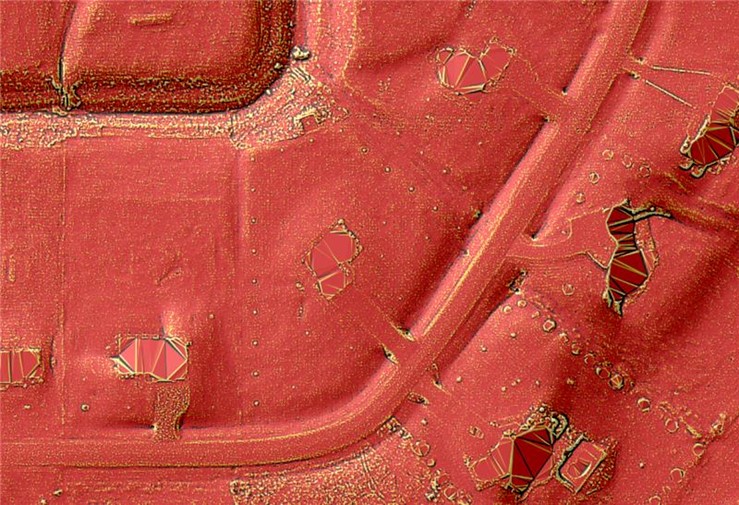 3DGeo UpdateSean Vaughn & Rick Moore
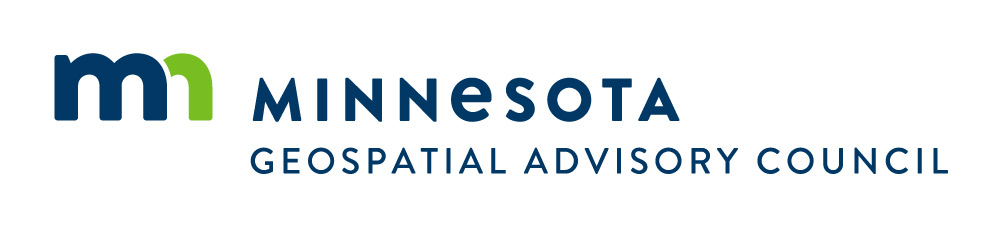 Geospatial Advisory Council (GAC)  3D Geomatics Committee
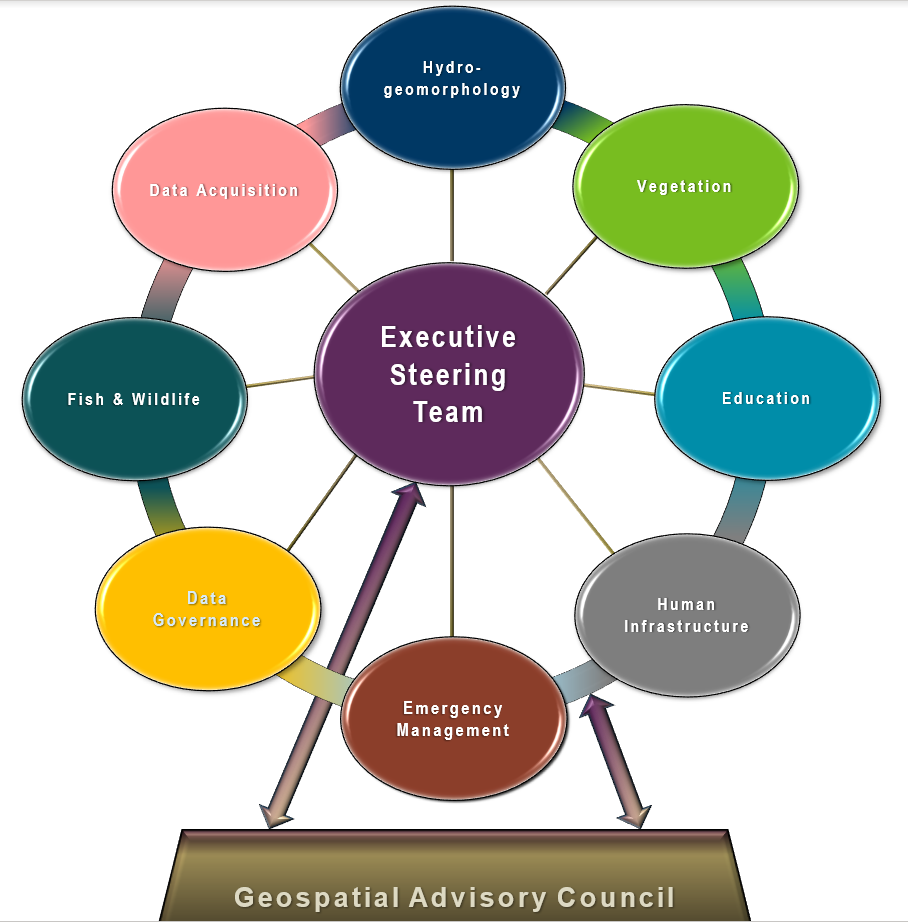 3D Geomatics Committee
The 3D Geomatics Committee (3DGeo) is a committee under GAC that works to identify and promote the need for planning, funding, acquisition, and management of three-dimensional geomatic data and derived products.
[Speaker Notes: Sean – 3DGeo Background

What is the GAC?
The Minnesota Geospatial Advisory Council is the coordinating body for the Minnesota geospatial community. 
Cross-section of organizations that include counties, cities, universities, business, nonprofit organizations, federal and state agencies, tribal government, and other stakeholder groups.

What is the 3D Geomatics Committee?
The 3D Geomatics Committee (3DGeo) is a committee under GAC that works to identify and promote the need for planning, funding, acquisition, and management of three-dimensional geomatic data and derived products. 


Sector Expertise
Lidar acquisition relies on subject matter expertise from different sectors in 3DGeo]
3DGeo - Data Acquisition Workgroup
Mission:  
The Hydrogeomorphology Workgroup exists to promote the consistent development of Minnesota's hydrography data and to enable data exchange through coordination, cooperation and standards development.. 
Co-Chairs
Rick Moore, Jamie Schulz, and Andrea Bergman
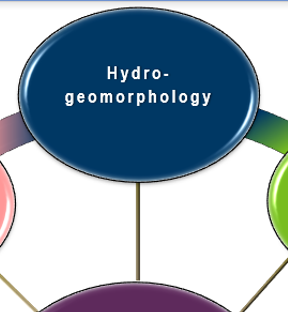 [Speaker Notes: Sector Expertise
Lidar acquisition relies on subject matter expertise from different sectors in 3DGeo]
Hydrogeomorphology Workgroup…
Key Meetings
3DNTM and 3DHP Updates – Guest Introduction – Mitch Bergeson
PA Hydrography Dataset – Geomorphons
Guest Presentation – USGS – “Using Geomorphons to Identify Small Scale Hydrologic Features”
Guest Presentation – Met Council – “Priority Waters Project”
Workplan Progress
Developed roadmap for NXG-Hydro Development – Communication and Outreach
Engaged with national hydrography programs – 3DHP, 3DNTM
Foundational Data Stewards
GAC Streams ID Standard presented for approval
Working with DNR Data Governance Administrator on standards
Partnering with LCCMR funded Lake Inventory Update to inform and guide
DEM Hydro-modification Subgroup…
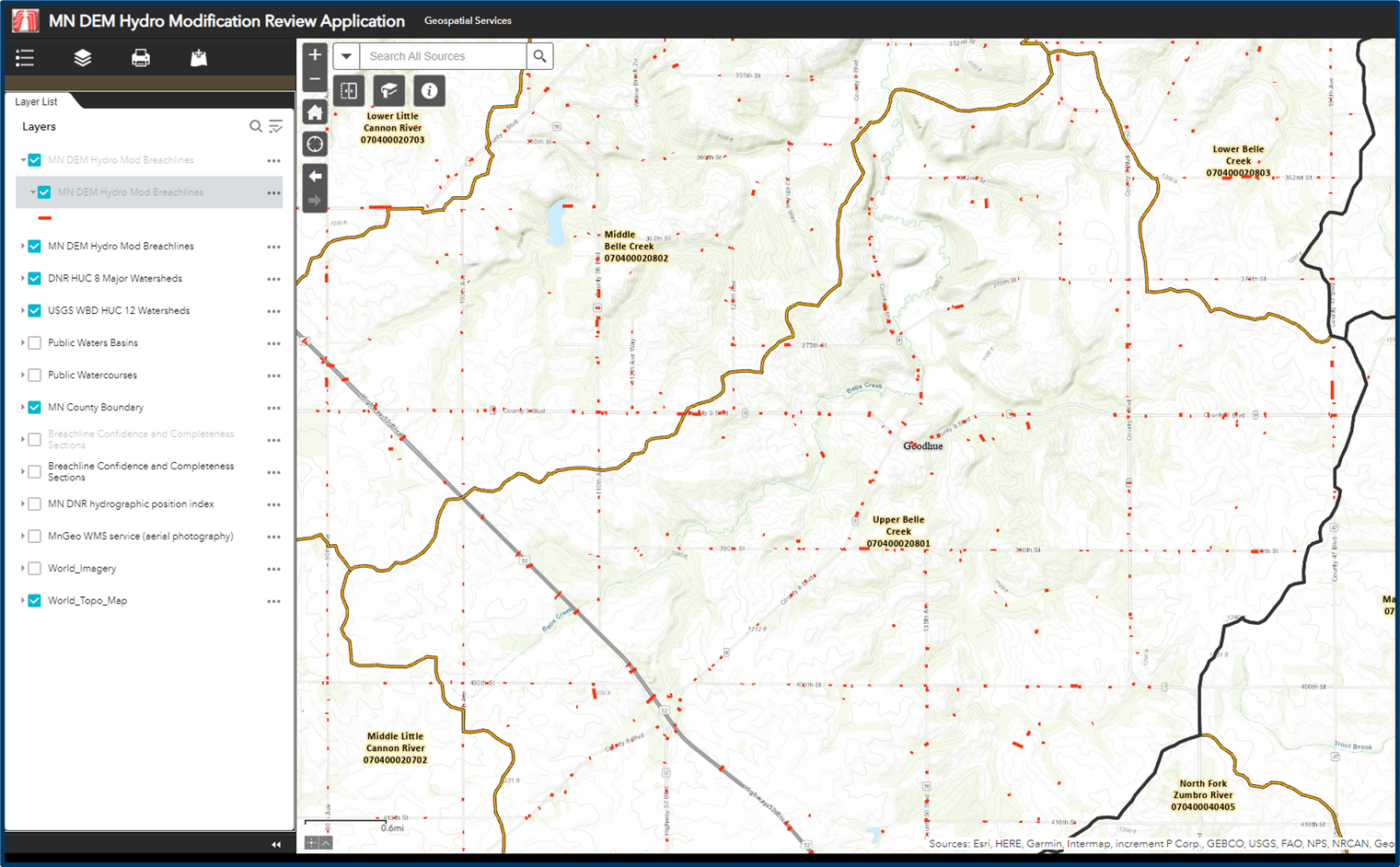 Goodhue County High Resolution DEM
Pilot Project to inform future efforts of using existing breachlines with high resolution DEMS.
Breachline Dataset
Update dataset with most recent datasets being completed
Explore database structure for breachlines
DEM Hydro-modification Review Web Application
Detail locations and completeness of datasets
Define project boundaries and data voids
Collaboration and cooperation amongst members
Ongoing discussions of standards and best practics
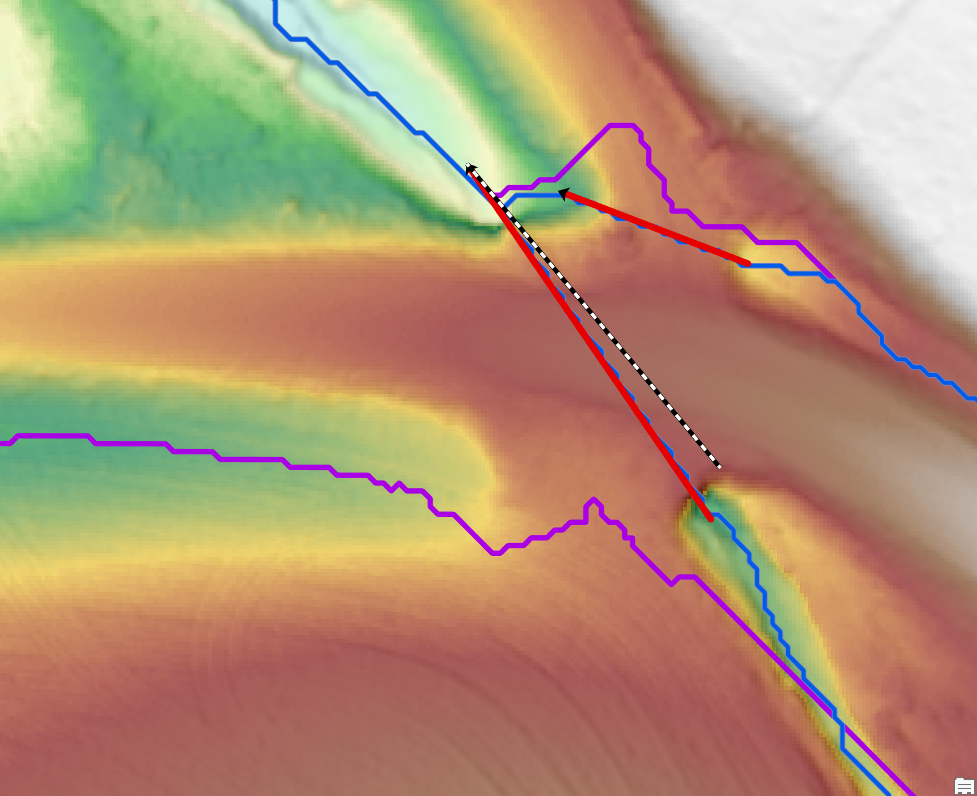 3DGeo - Data Acquisition Workgroup
Mission:  
The Data Acquisition Workgroup promotes procurement of foundational 3D data for Minnesota. 
Co-Chairs
Sean Vaughn, Alison Slaats, and Gerry Sjerven
Lidar Acquisition Subgroup:
Alison Slaats (MnGeo), Sean Vaughn (MNIT DNR), Gerry Sjerven (MN Power), Dan Ross (NSGIC), Jennifer Corcoran (DNR), Colin Lee (MnDOT), Matt Baltes (NRCS), Joel Nelson (U of MN), Joe Sapletal (Dakota Co), Mark Reineke (Widseth), and Brandon Krumwiede (NOAA), Clint Little (DNR), Terry Zien (USACOE), Jeff Weiss (DNR).
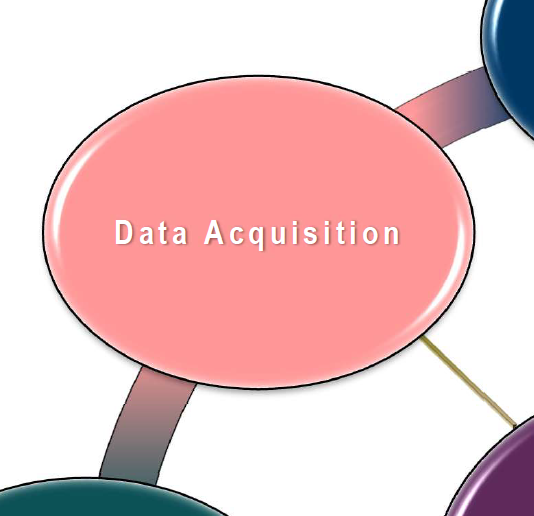 [Speaker Notes: Sector Expertise
Lidar acquisition relies on subject matter expertise from different sectors in 3DGeo]
What is Lidar
Lidar Acquisition
Lidar Point Cloud 
3D Rendition of Natural 
and Built Environments
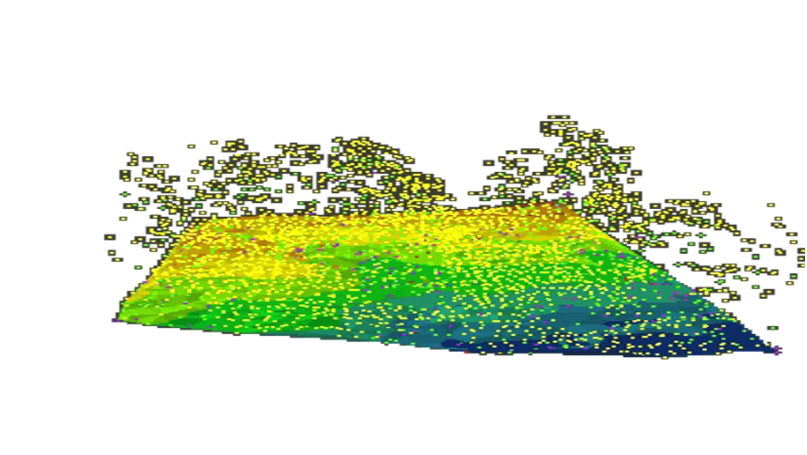 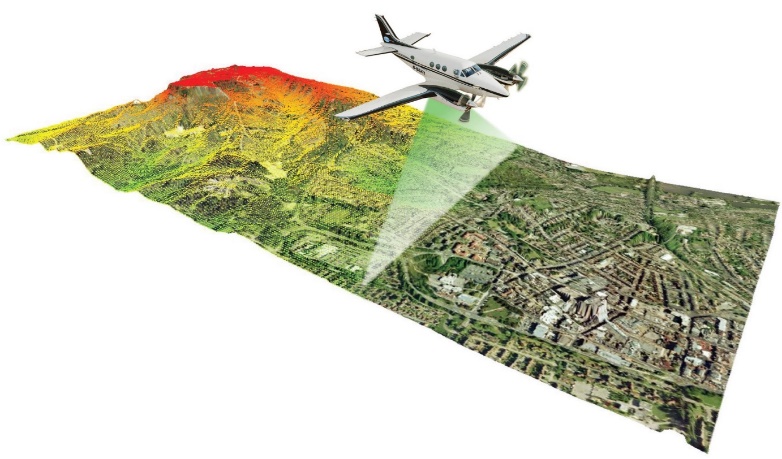 Point Cloud Classification   Feature Identification and Separation of Data for Sector Application
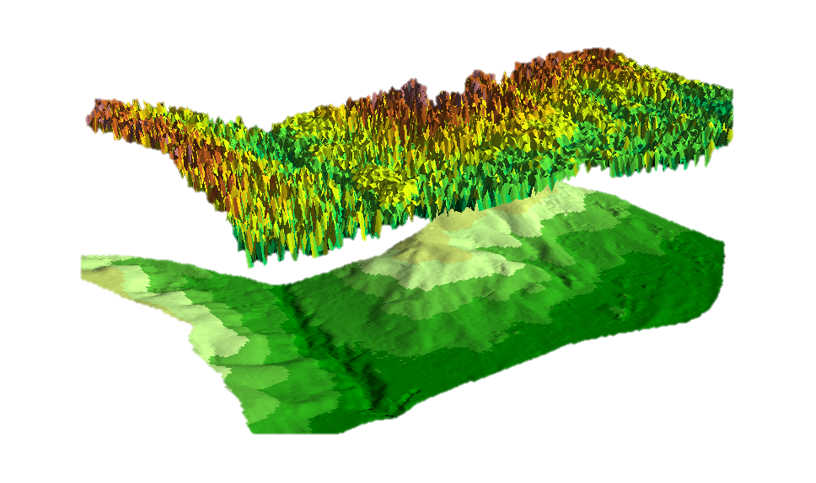 LiDAR-derived 3D Digital Elevation Model (DEM)
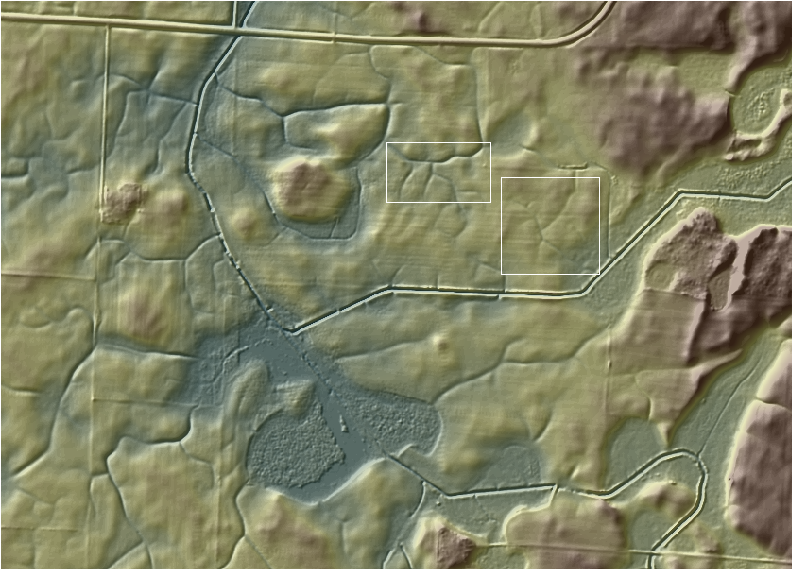 Lidar Classification 
Painting the Lidar Point Cloud Elevation Values
USGS 3D Elevation Program (3DEP)
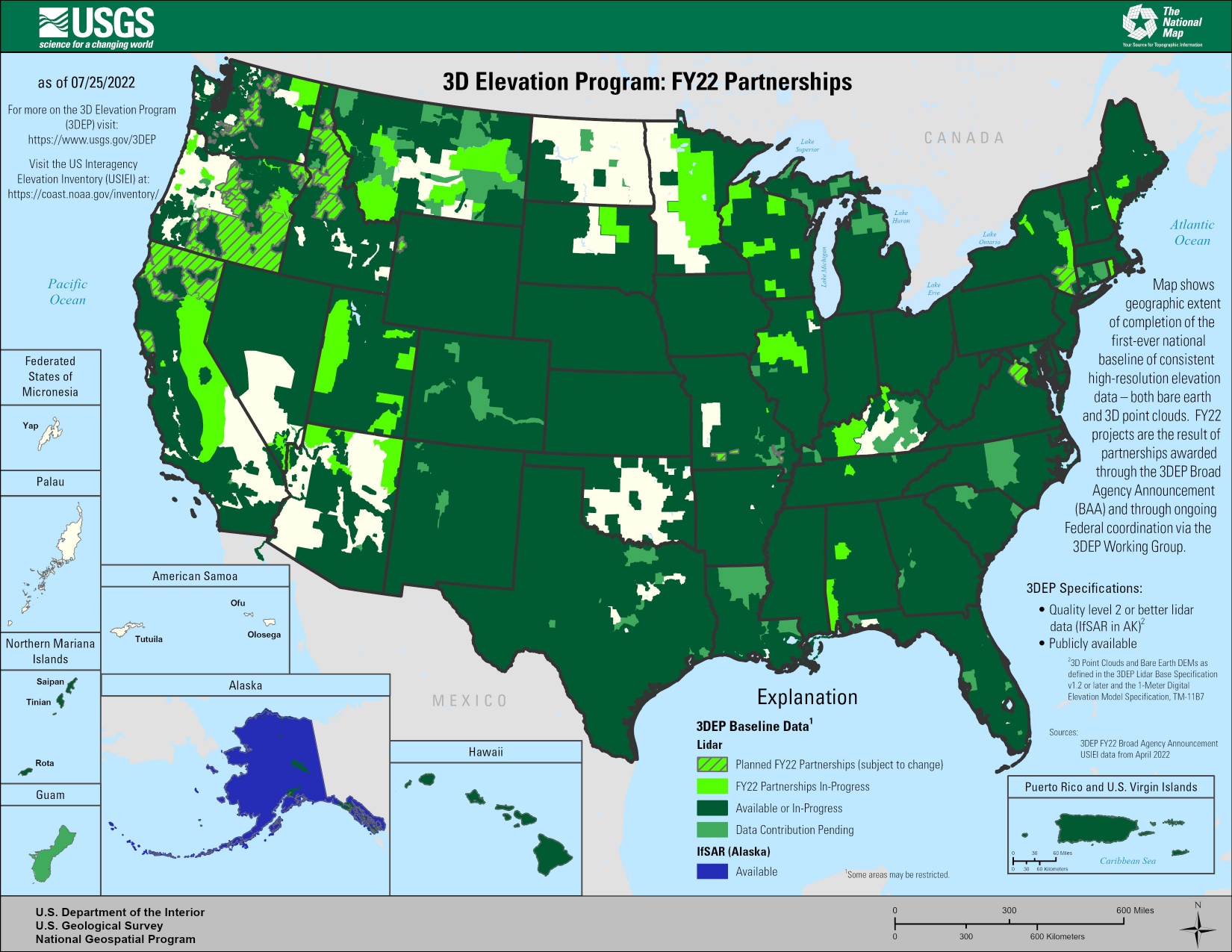 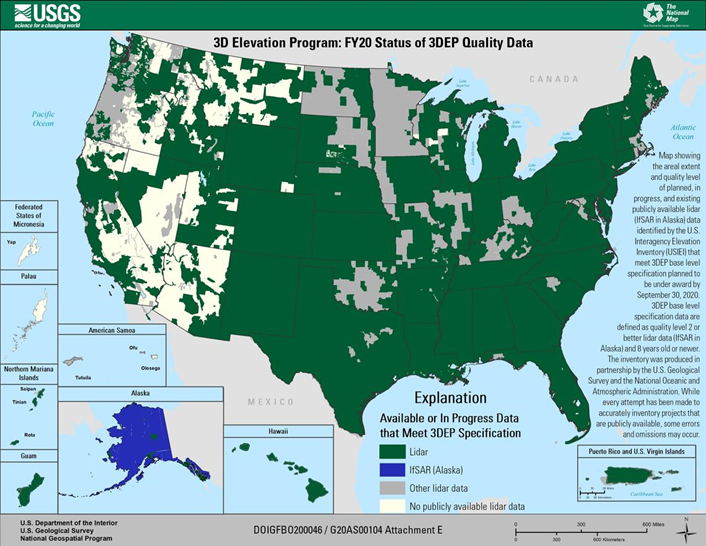 3D Elevation Program (3DEP)
Systematically guiding the collection of 3D elevation data in the form lidar data for the United States, and the U.S. territories
Broad Agency Announcement (BAA)
Grant coordinating mechanism 3DEP  
Guides partnerships between the USGS and other Federal agencies with other public and private entities seeking high-quality 3D lidar elevation data acquisition
Due: October 10 (estimated)
3D Geomatics: Funding, Agreements, and Acquisition
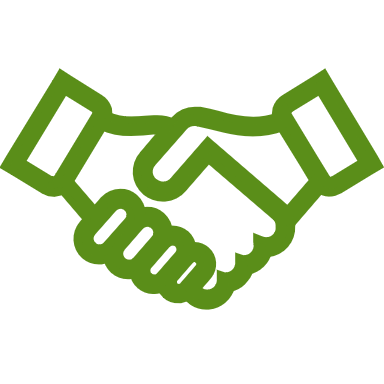 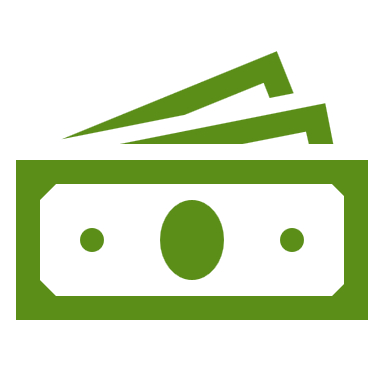 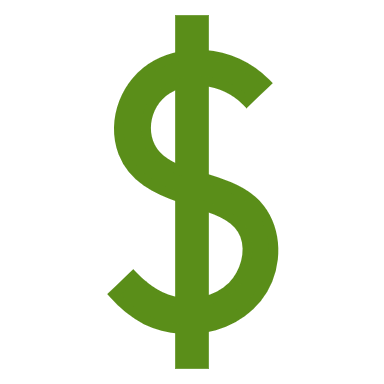 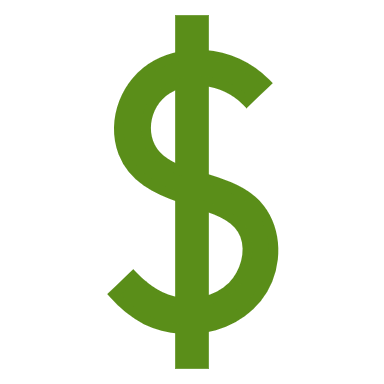 Contributions to Minnesota Lidar ($millions)

Minnesota Partners: 		$    6.05
USGS 3DEP: 			$  11.60
Other Federal:		$    0.45
			 Total:   $18.09M
Minnesota Funding Partners
48  	Funding Partners
51,405  	Square Miles of New Lidar
 $118*  	Cost/mi2 For MN Partners
* Estimated cost per square mile paid by 48 unique  Minnesota funding partners working collaboratively for consistent lidar data acquisition.  $118 Value: 1.) is not specific to a 3DGeo Lidar Acquisition Block, 2.) is based on current total Minnesota partner contributions of $6,053,761.44, 3.) does not include federal contributions.
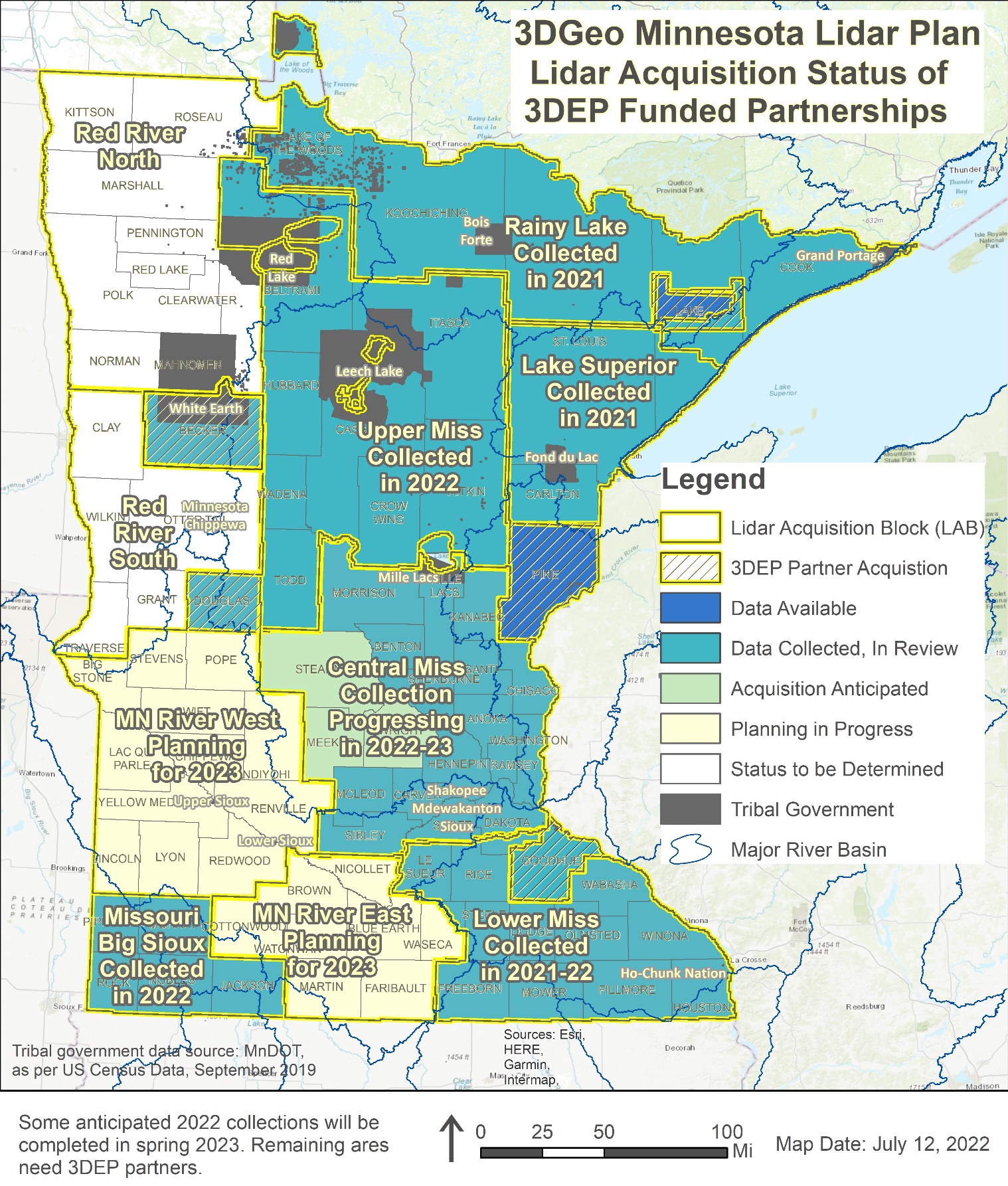 Lidar Acquisition Areas and Blocks of Interest
Lake County area collected in fall 2018, data publicly available
Pine County collected in spring 2019, data publicly available
Goodhue County collected in spring 2020, data in review
Rainy Lake and Lake Superior collected in spring 2021, data delivery fall 2022
Missouri/Big Sioux, Becker and Douglas Counties, and Upper Mississippi collections completed spring 2022, data delivery expected in fall 2023
Central Mississippi partially collected in spring 2022, remaining to be collected spring 2023 
Red River Watershed Management Board, with supporting Counties and Watershed Districts collected lidar in fall 2021 within the Red River Watershed
[Speaker Notes: *Special note: the Red River Watershed Management Board, with supporting Counties and Watershed Districts, collected lidar in fall 2021. These data are not currently fully approved by USGS and do not yet meet 3DEP standards at this time. As a result, the lidar data is not yet considered part of the statewide MN Lidar Plan.

The 3D Geomatics Data Acquisition Team will be submitting a USGS 3DEP BAA for the entire 3DGeo MN River West Lidar Acquisition Block (LAB) as outlined in the Minnesota Lidar Plan to ensure there are no gaps between the RRWMB and 3DGeo lidar acquisition initiatives.]
Call to action: Next steps – MN River East & West LAB
Call To Action
3DGeo seeks to identify local champions and funding partners across MN River - East and West LABs for a Spring 2023 lidar acquisition project 
2023 - Lidar Collection
Data Delivery Late 2024
Without stakeholder support and funding partnerships established by September 2022, 3DGeo will be forced to withhold its planned LAB grant submission(s) until September 2023. 
2024 – Lidar Data Collection
Data Delivery late 2025
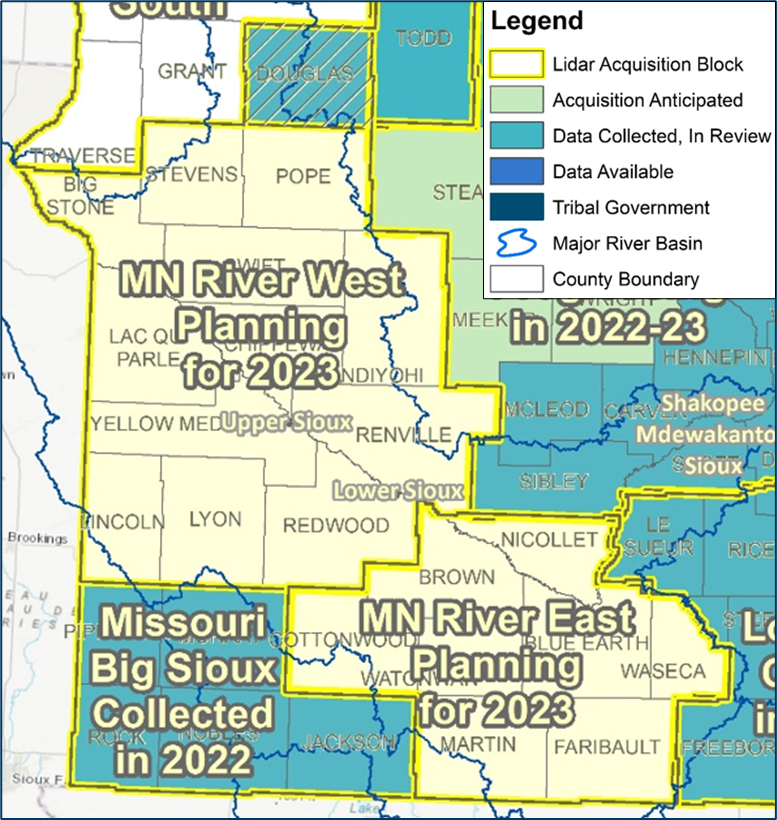 3D Geo
Lidar Acquisition:   Minnesota 3D Geomatics - Tiling Scheme
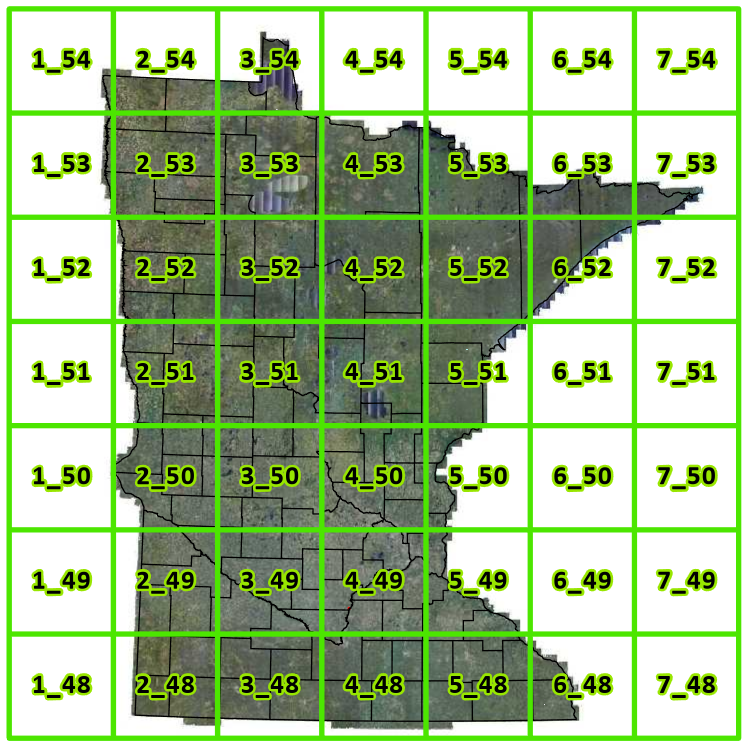 3DGeo Tiling Scheme
Goal: 
Develop and make available a uniform, statewide, consistent, gridded index system that aids in alignment of adjacent lidar data procurement projects, brings efficiency to storage of voluminous lidar data, and provides cost savings for data dissemination egress charges.
Description
Comprised of both 1-kilometer x 1-kilometer tiles, and 500-meter x 500-meter tiles maintained as separate tile index files. 
Guidance/Description Document
Le Sueur
Olmsted
HD Lidar Examples: Hydrography & Infrastructure Feature Extraction | High Density Lidar ≥30-point/m2 | Le Sueur County Lidar Data Collection 2021
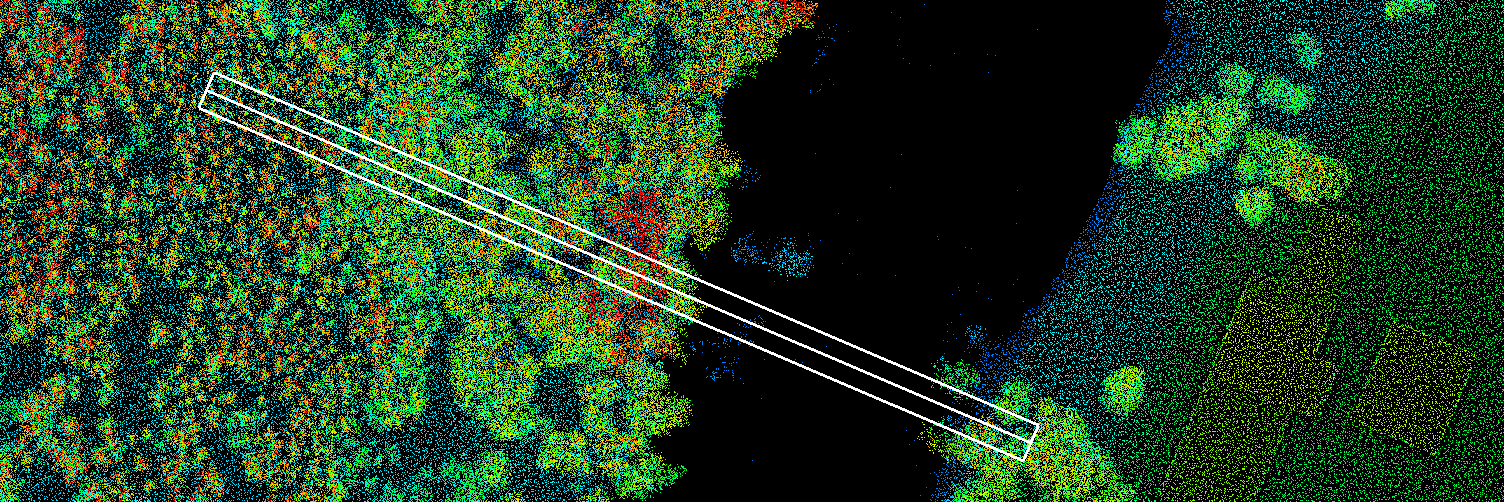 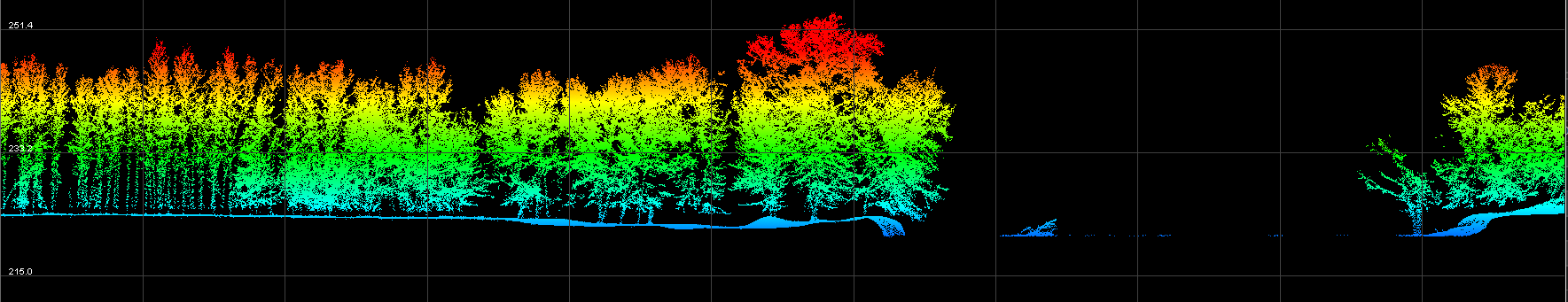 [Speaker Notes: GIS results provided by Rick Moore 
MnDOT Accuracy Test Results
Evaluation of High-Density Quality Level – 0 (HD QL0)
2020 Goodhue County Lidar Procurement Project 
 
3DGeomatics Lidar Acquisition Team Member Colin Lee (MnDOT Photogrammetrist) and MnDOT surveyors from the District-6 office analyzed a sample of high-density quality level-0 (HD QL0), lidar point cloud data (~30 point per square meter) from the 2020 Goodhue County lidar data acquisition.
 
HD QL0 Criteria
Standard QL0  			 	≥ 8.0 Pulse Density (ANPD) [pulse/m2]
High Density QL0	≥ 30+ Points/ m2 (exceeds minimum base spec for QL0 with a work order defined additional amount of points equal to or greater than 30 points per sq meter [suggested description described as HD QL0 or HD QL0-30])
Results
Test points represent open, hard, smooth surfaces.
The test results are showing that 90% of the lidar points evaluated have elevation values within 0.033 (ft) to 0.066 (ft) of actual, onsite, vertical survey results.   
As expected, a few outliers are falling up to 0.30 (ft) outside of the 90% distribution
 
Unit Conversion
Converting these results to centimeters, we see that the vertical accuracy of this HD QL0-30 lidar data is within 1.0 (cm) to 2.0 (cm) of onsite, vertical survey results.  
These values are better than the minimum lidar base specification of ≤ 0.03 m (≤ 3.0 cm / 1.181 in).  
 
0.033 ft = 0.396 inches = 1.00584 cm 
0.066 ft = 0.792 inches = 2.01168 cm 
 
 
Disclaimer
All publicly funded QL-0 lidar acquisitions must adhere to the USGS Lidar Base Specification vertical accuracy, pulse spacing and density criteria.  Although the 2020 Goodhue County QL0 lidar data procurement project collected Quality Level 0 (QL0), Non-vegetated vertical accuracy RMSEz = 5.0 cm as defined by USGS Lidar Base Specifications, the statement of work (SOW) was unique, it specified the acquisition collect lidar points at 30 points per square meter nominal pulsed density.  
 
The Goodhue SOW stated:
Aggregate Nominal Pulse Spacing (ANPS) (m) ≤0.35
Aggregate Nominal Pulse Density (NPD) (pls/m2) ≥ 8.0
DEM cell size (minimum) = 1.5m /1 foot
Point cloud deliverable must ≥30]
HD Lidar Examples: Hydrography & Infrastructure Feature Extraction | High Density Lidar ≥30-point/m2 | Le Sueur County Lidar Data Collection 2021
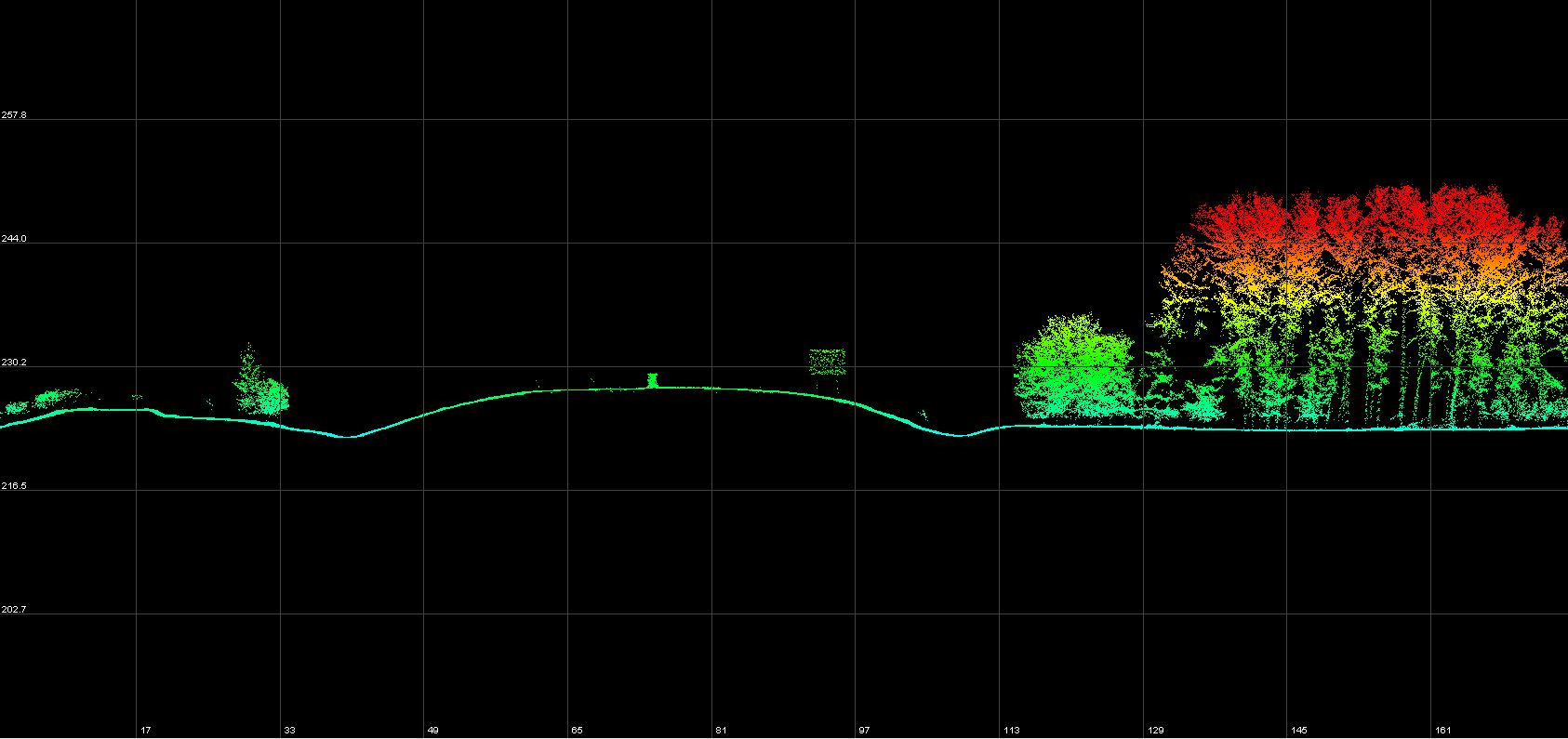 [Speaker Notes: GIS results provided by Rick Moore 
MnDOT Accuracy Test Results
Evaluation of High-Density Quality Level – 0 (HD QL0)
2020 Goodhue County Lidar Procurement Project 
 
3DGeomatics Lidar Acquisition Team Member Colin Lee (MnDOT Photogrammetrist) and MnDOT surveyors from the District-6 office analyzed a sample of high-density quality level-0 (HD QL0), lidar point cloud data (~30 point per square meter) from the 2020 Goodhue County lidar data acquisition.
 
HD QL0 Criteria
Standard QL0  			 	≥ 8.0 Pulse Density (ANPD) [pulse/m2]
High Density QL0	≥ 30+ Points/ m2 (exceeds minimum base spec for QL0 with a work order defined additional amount of points equal to or greater than 30 points per sq meter [suggested description described as HD QL0 or HD QL0-30])
Results
Test points represent open, hard, smooth surfaces.
The test results are showing that 90% of the lidar points evaluated have elevation values within 0.033 (ft) to 0.066 (ft) of actual, onsite, vertical survey results.   
As expected, a few outliers are falling up to 0.30 (ft) outside of the 90% distribution
 
Unit Conversion
Converting these results to centimeters, we see that the vertical accuracy of this HD QL0-30 lidar data is within 1.0 (cm) to 2.0 (cm) of onsite, vertical survey results.  
These values are better than the minimum lidar base specification of ≤ 0.03 m (≤ 3.0 cm / 1.181 in).  
 
0.033 ft = 0.396 inches = 1.00584 cm 
0.066 ft = 0.792 inches = 2.01168 cm 
 
 
Disclaimer
All publicly funded QL-0 lidar acquisitions must adhere to the USGS Lidar Base Specification vertical accuracy, pulse spacing and density criteria.  Although the 2020 Goodhue County QL0 lidar data procurement project collected Quality Level 0 (QL0), Non-vegetated vertical accuracy RMSEz = 5.0 cm as defined by USGS Lidar Base Specifications, the statement of work (SOW) was unique, it specified the acquisition collect lidar points at 30 points per square meter nominal pulsed density.  
 
The Goodhue SOW stated:
Aggregate Nominal Pulse Spacing (ANPS) (m) ≤0.35
Aggregate Nominal Pulse Density (NPD) (pls/m2) ≥ 8.0
DEM cell size (minimum) = 1.5m /1 foot
Point cloud deliverable must ≥30]
HD Lidar Examples: Hydrography & Infrastructure Infrastructure | High Density Lidar ≥30-point/m2 | Le Sueur County Lidar Data Collection 2021
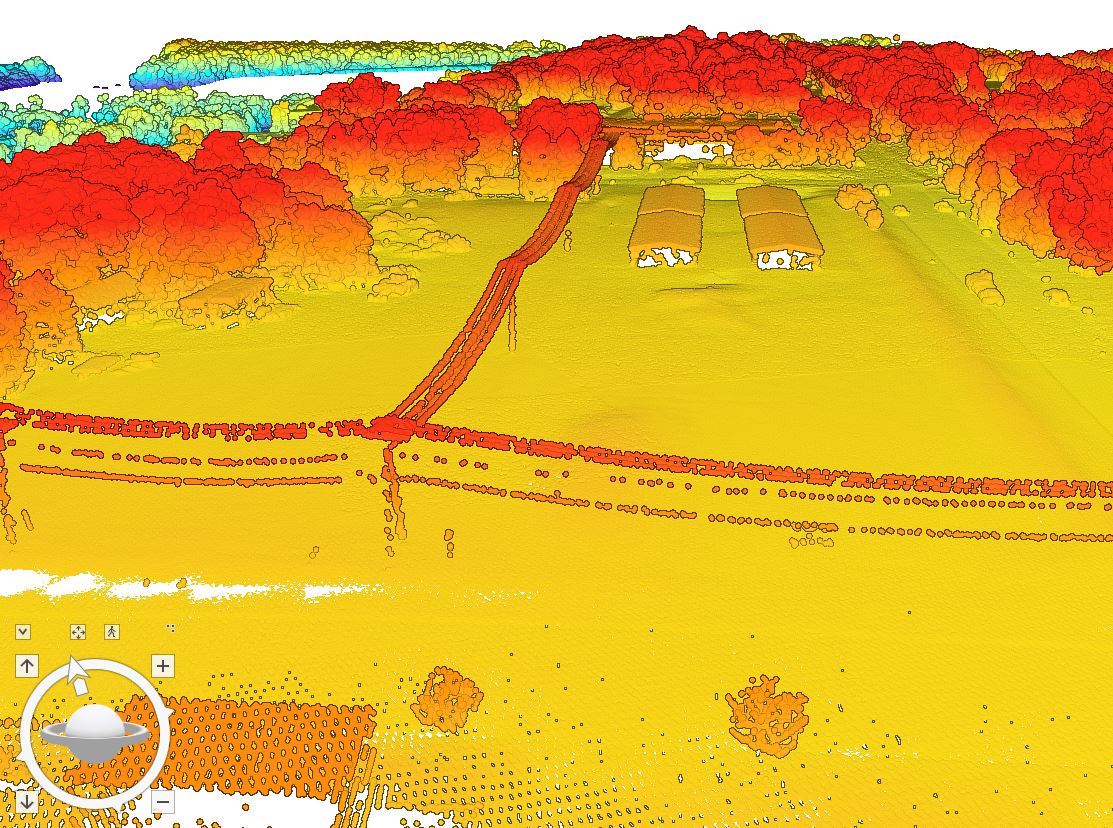 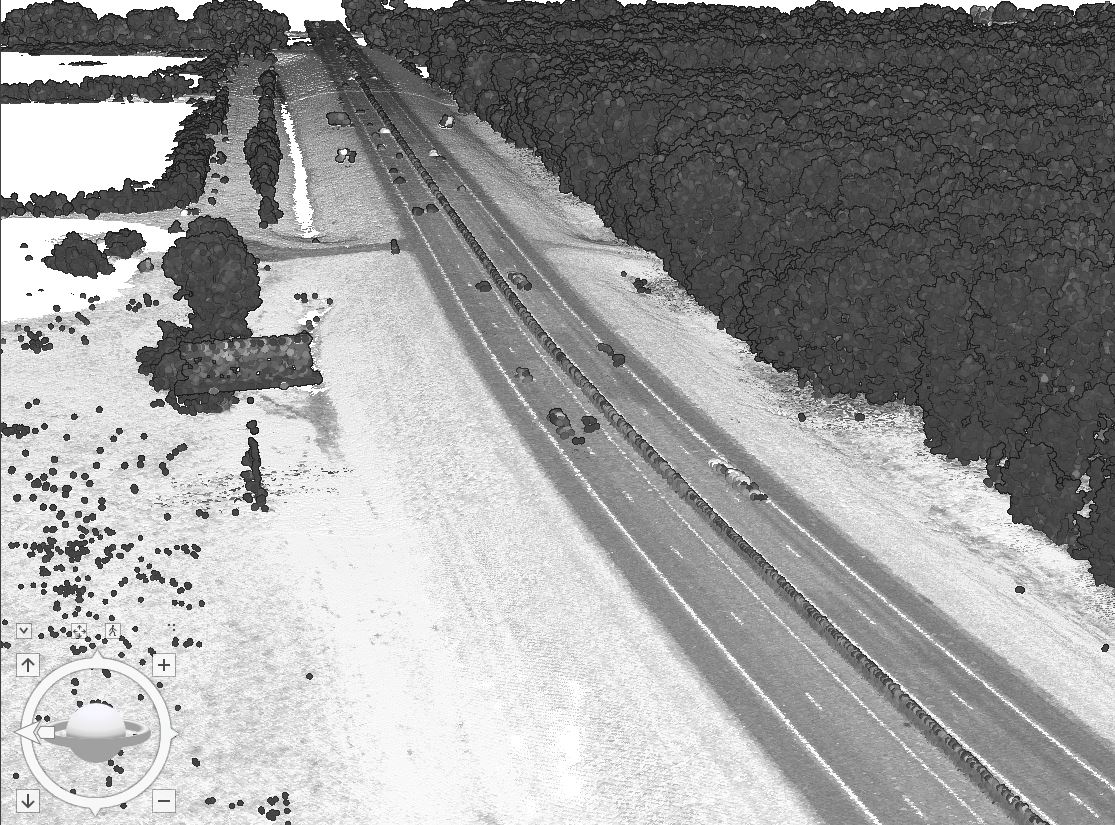 Lidar Point Cloud Elevation Classification
Lidar Point Cloud Intensity Classification
[Speaker Notes: GIS results provided by Rick Moore 
MnDOT Accuracy Test Results
Evaluation of High-Density Quality Level – 0 (HD QL0)
2020 Goodhue County Lidar Procurement Project 
 
3DGeomatics Lidar Acquisition Team Member Colin Lee (MnDOT Photogrammetrist) and MnDOT surveyors from the District-6 office analyzed a sample of high-density quality level-0 (HD QL0), lidar point cloud data (~30 point per square meter) from the 2020 Goodhue County lidar data acquisition.
 
HD QL0 Criteria
Standard QL0  			 	≥ 8.0 Pulse Density (ANPD) [pulse/m2]
High Density QL0	≥ 30+ Points/ m2 (exceeds minimum base spec for QL0 with a work order defined additional amount of points equal to or greater than 30 points per sq meter [suggested description described as HD QL0 or HD QL0-30])
Results
Test points represent open, hard, smooth surfaces.
The test results are showing that 90% of the lidar points evaluated have elevation values within 0.033 (ft) to 0.066 (ft) of actual, onsite, vertical survey results.   
As expected, a few outliers are falling up to 0.30 (ft) outside of the 90% distribution
 
Unit Conversion
Converting these results to centimeters, we see that the vertical accuracy of this HD QL0-30 lidar data is within 1.0 (cm) to 2.0 (cm) of onsite, vertical survey results.  
These values are better than the minimum lidar base specification of ≤ 0.03 m (≤ 3.0 cm / 1.181 in).  
 
0.033 ft = 0.396 inches = 1.00584 cm 
0.066 ft = 0.792 inches = 2.01168 cm 
 
 
Disclaimer
All publicly funded QL-0 lidar acquisitions must adhere to the USGS Lidar Base Specification vertical accuracy, pulse spacing and density criteria.  Although the 2020 Goodhue County QL0 lidar data procurement project collected Quality Level 0 (QL0), Non-vegetated vertical accuracy RMSEz = 5.0 cm as defined by USGS Lidar Base Specifications, the statement of work (SOW) was unique, it specified the acquisition collect lidar points at 30 points per square meter nominal pulsed density.  
 
The Goodhue SOW stated:
Aggregate Nominal Pulse Spacing (ANPS) (m) ≤0.35
Aggregate Nominal Pulse Density (NPD) (pls/m2) ≥ 8.0
DEM cell size (minimum) = 1.5m /1 foot
Point cloud deliverable must ≥30]
HD Lidar Examples: Infrastructure
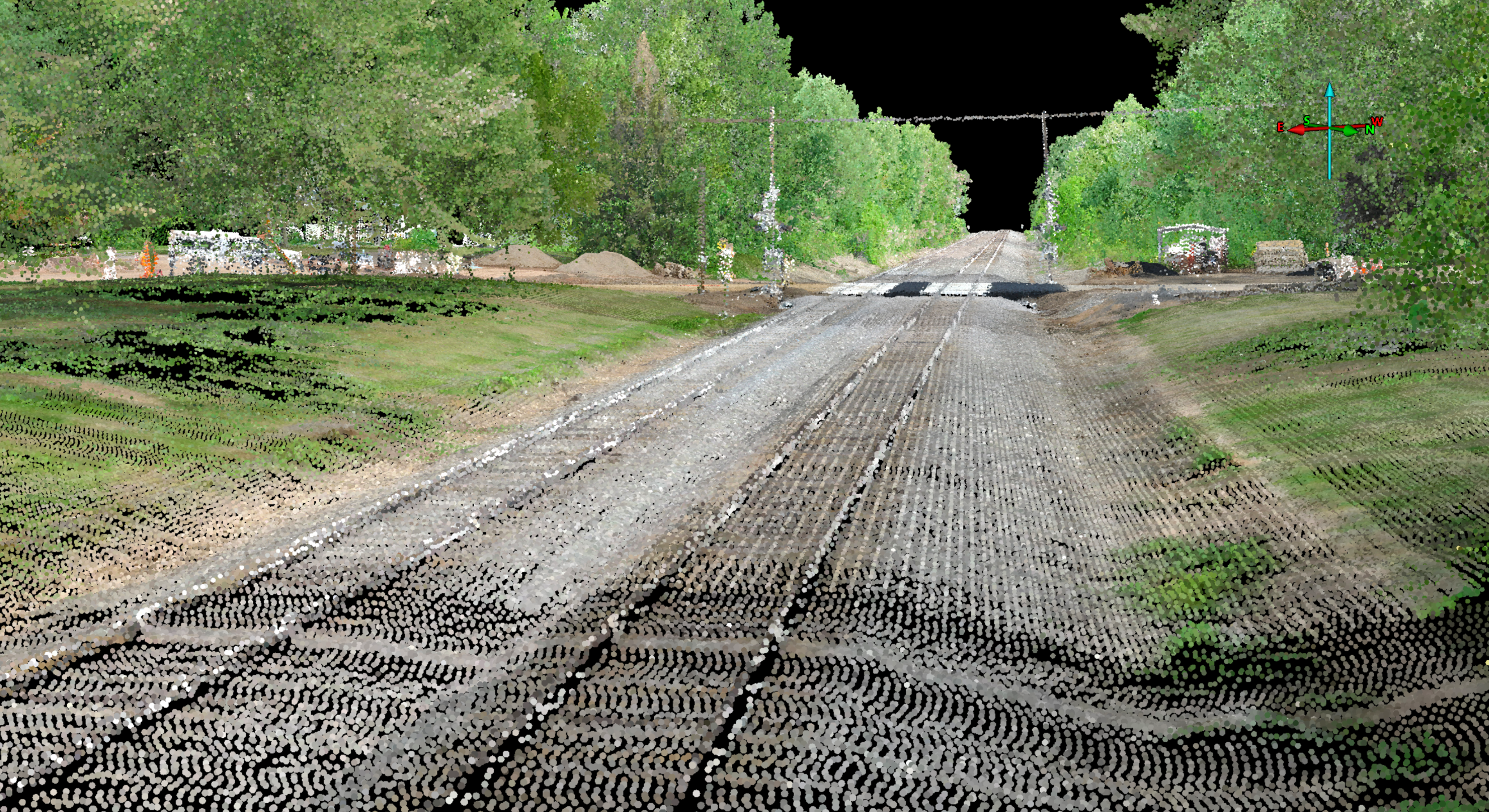 Highway/Rail Grade Crossing Inspection
[Speaker Notes: Project goals:
Develop a drone-based grade crossing inspection system
Humped crossing analysis
Visual sight lines
Railway infrastructure assessment]
Agenda Item 7
Minnesota County GIS Association (MCGISA)
Geoff Maas
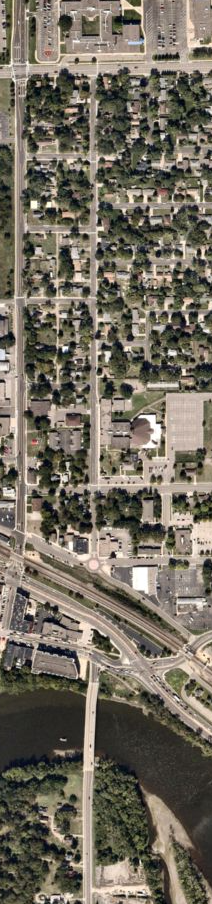 MINNESOTA COUNTY GIS ASSOCIATION
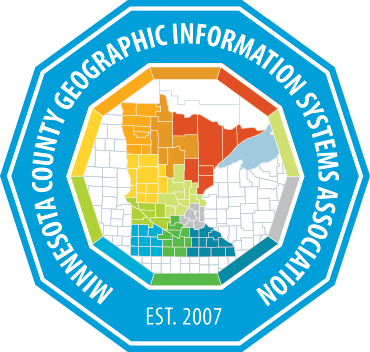 The Role of GIS in County Government: Successes and Challenges
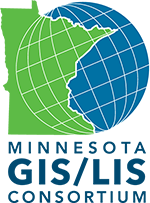 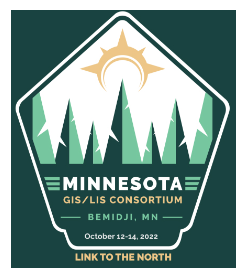 October 13, 2022
MN GIS/LIS 32nd Annual Conference & Workshops
Bemidji, Minnesota
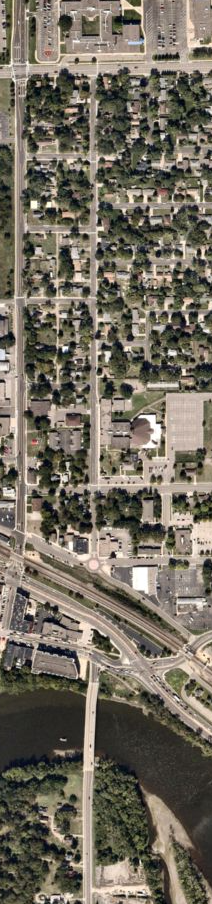 What we want to cover today
Panel discussion in two parts:
Part 1: The “What and Why” of MCGISA?
Its Purpose, Function, and Structure
What needs do you have that MCGISA can serve?
Part 2: The Role of GIS in County Government
What is working well?
What challenges do we face?
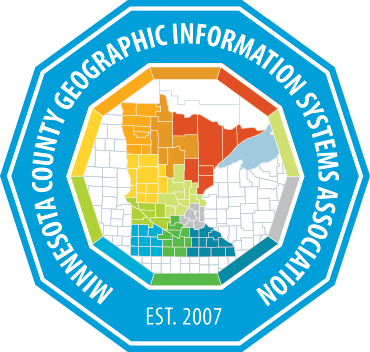 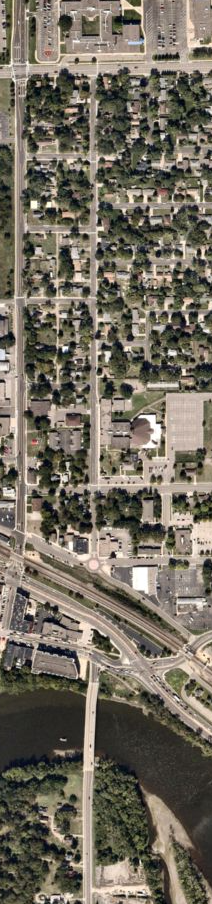 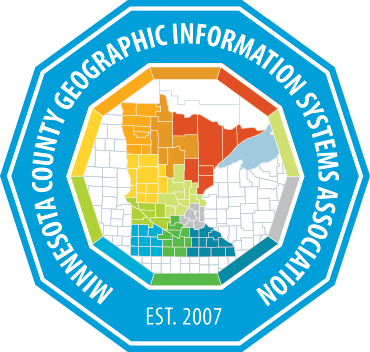 Part 1:
The ‘What and Why’ of MCGISA
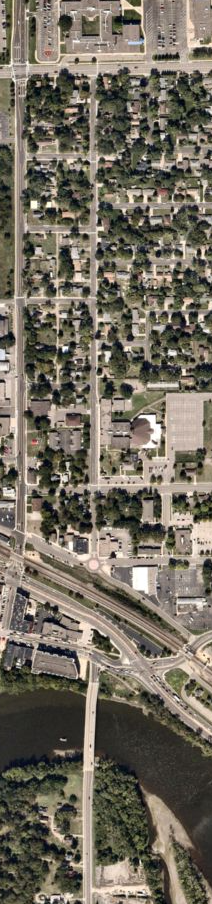 The “What and Why” of MCGISA?
County government fulfills many diverse roles

Many different types of work conducted at the county government level…
Legal/Judiciary
Law Enforcement
Corrections
Emergency Services
Planning
Surveying
Public Health
Assessing
Administration
Waste Management
Land Records
Land Management
Social Services
Veterans Services
Economic Development
Engineering
Parks and Recreation
IT/Information Services
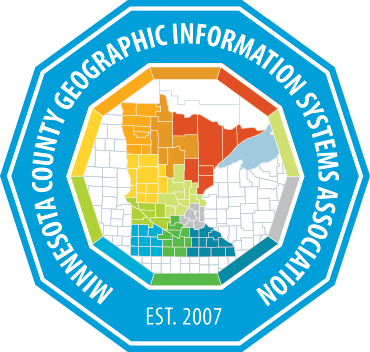 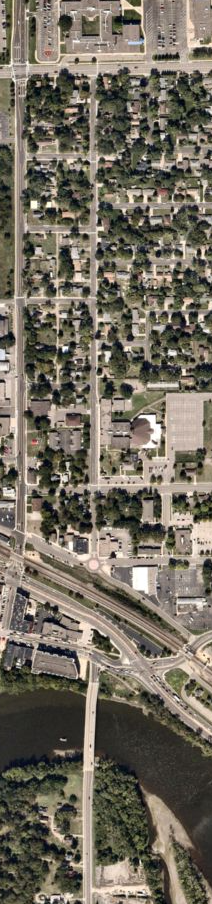 County Professional Organizations
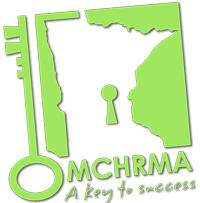 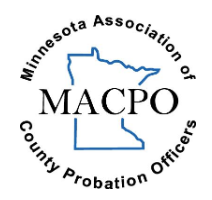 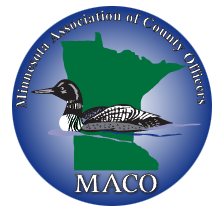 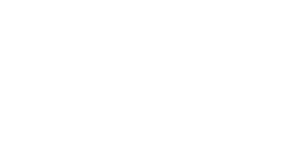 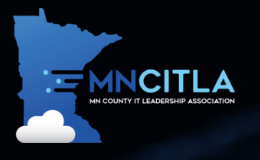 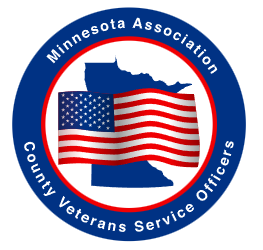 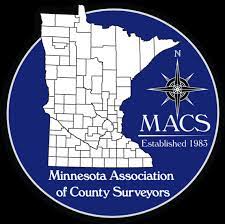 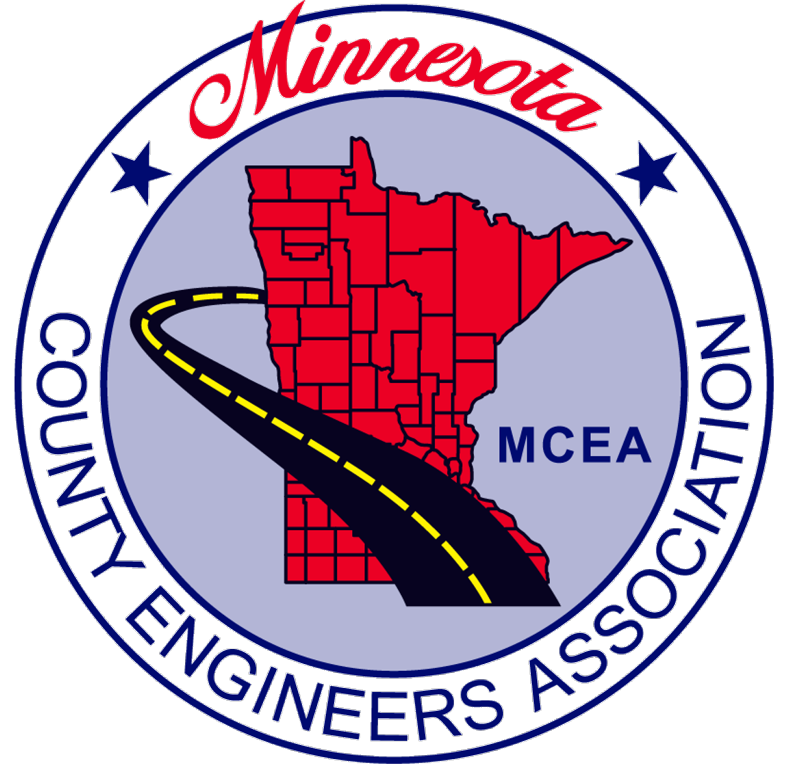 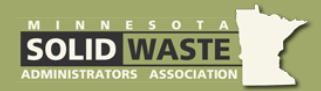 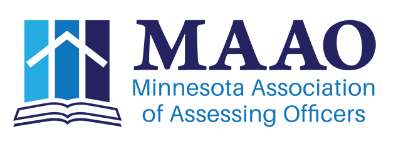 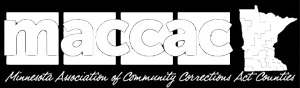 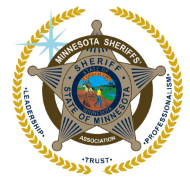 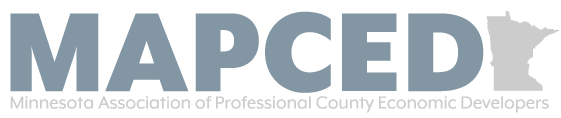 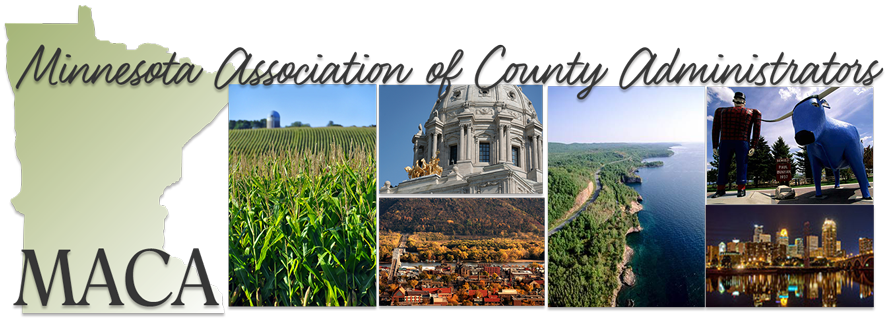 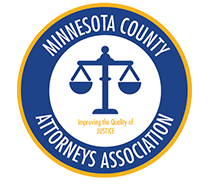 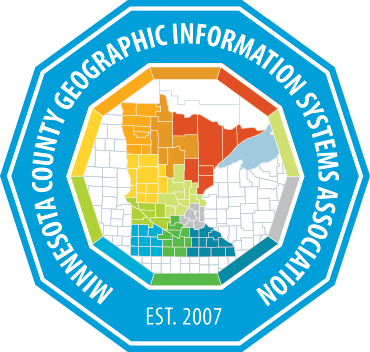 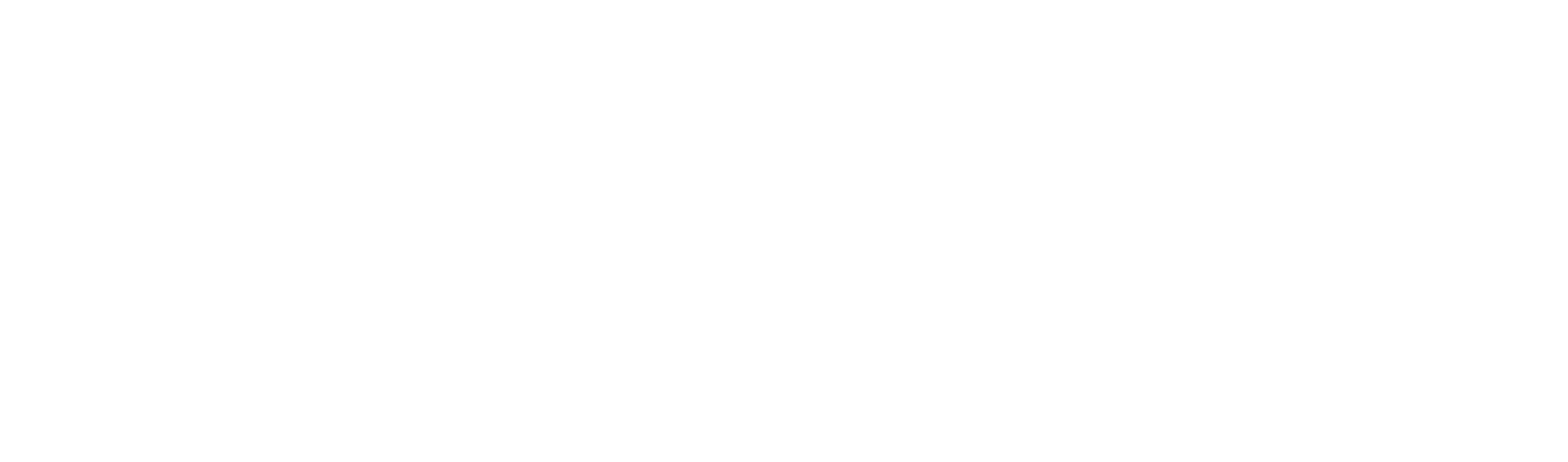 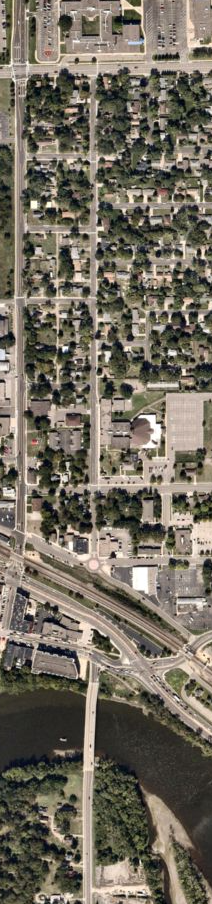 What do these organizations do for their members?
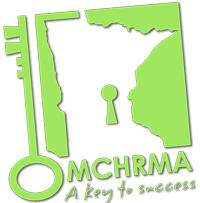 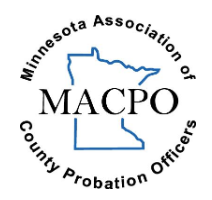 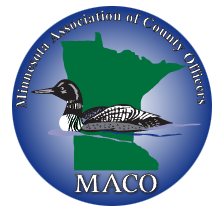 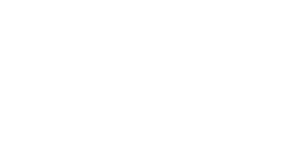 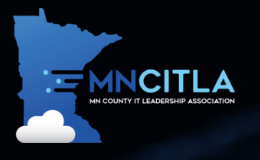 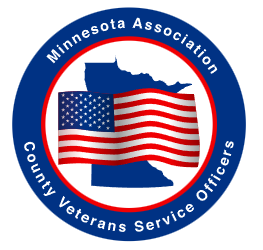 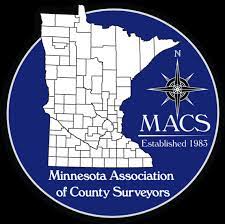 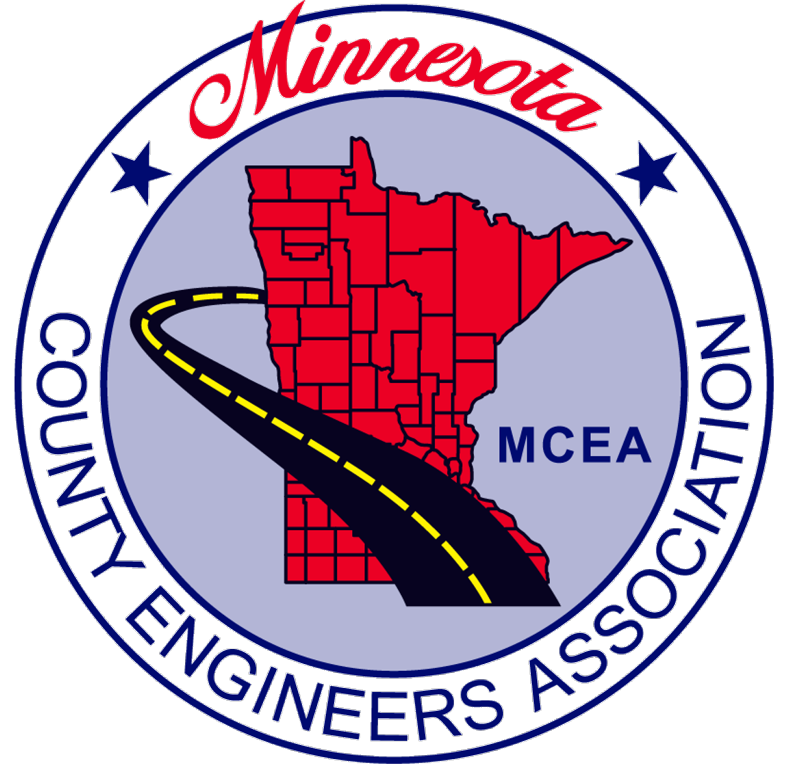 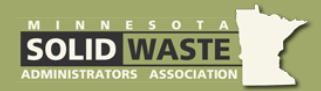 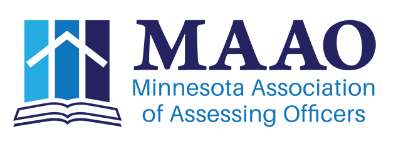 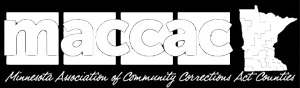 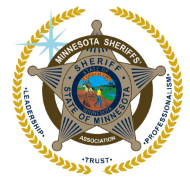 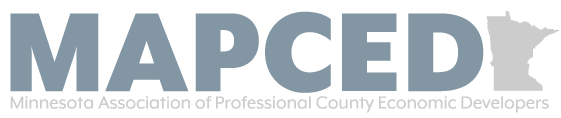 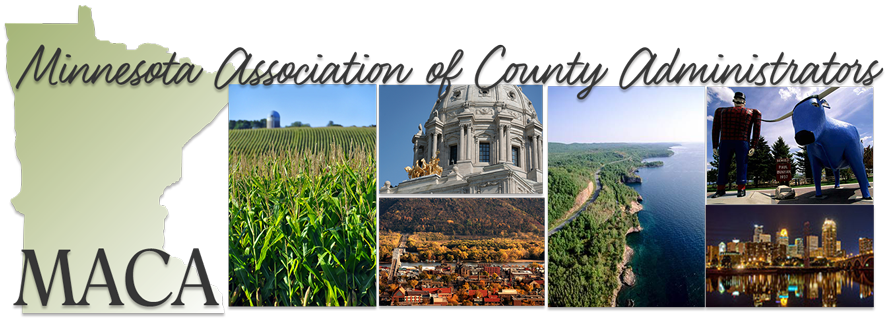 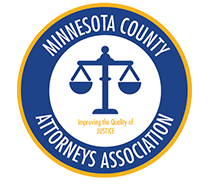 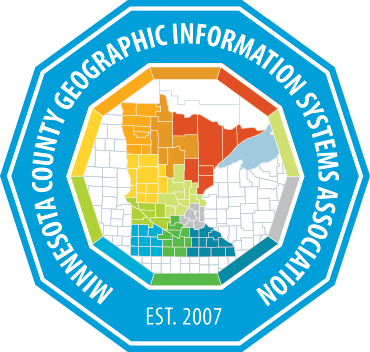 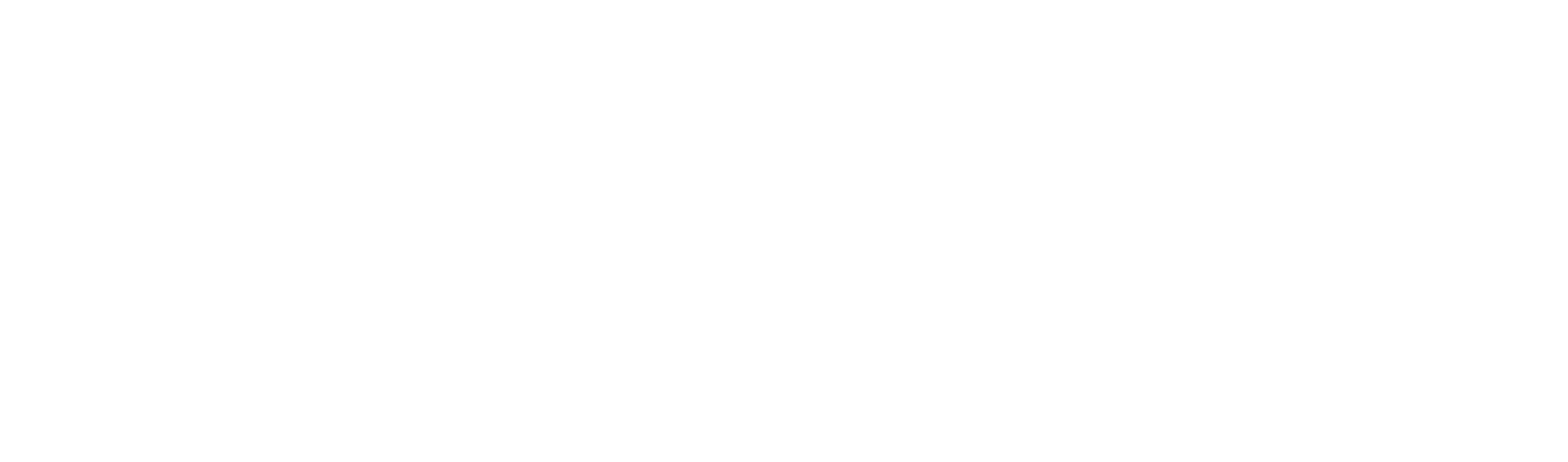 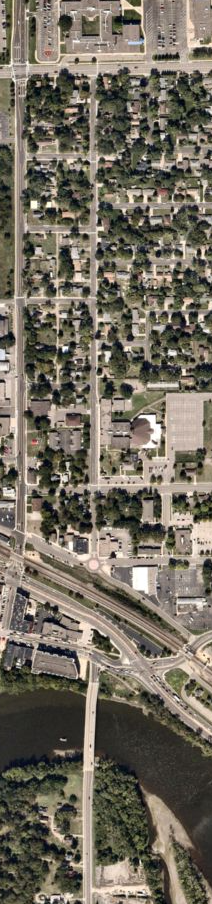 What do these organizations do for their members?
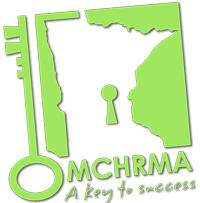 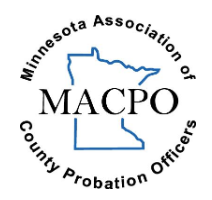 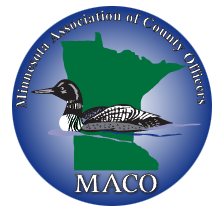 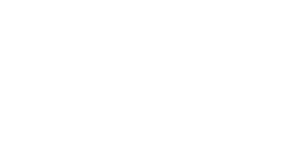 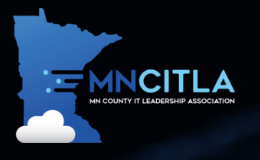 Promote/increase visibility of their profession
Advocate for their profession
Track legislation affecting their profession
Lobby for new or needed legislation
Networking and knowledge sharing
Awards and recognition for outstanding work
Mentorship and scholarships
Promote standards and best practices
Liaison with other groups
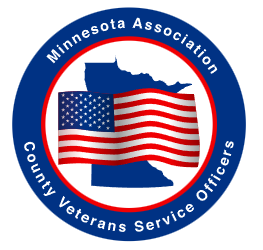 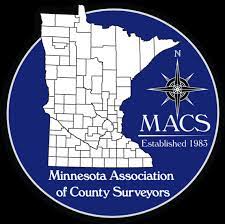 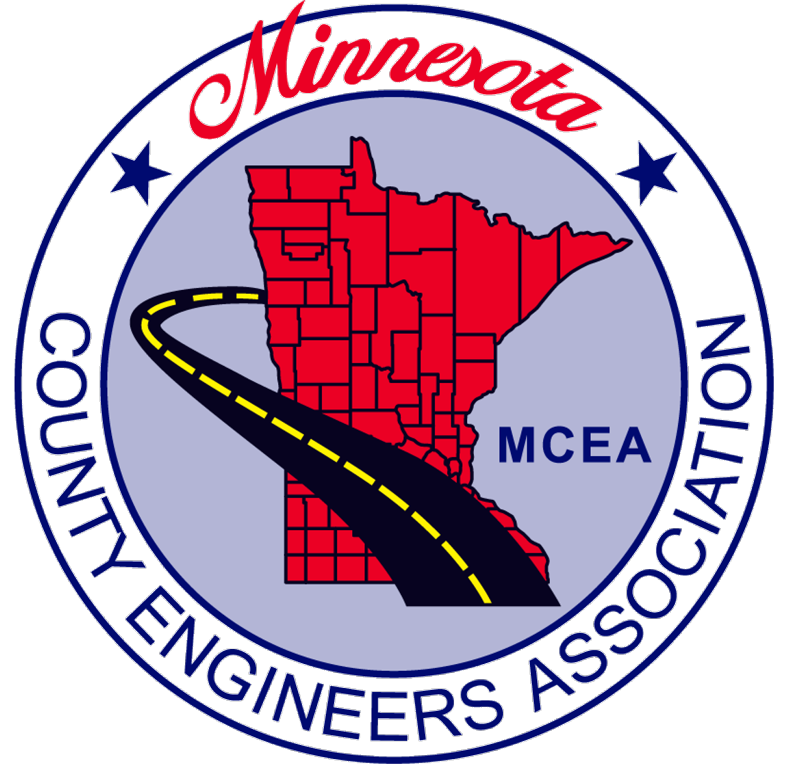 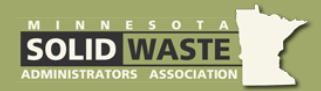 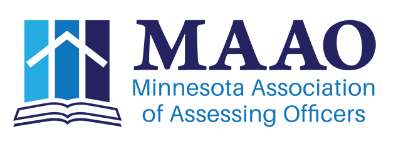 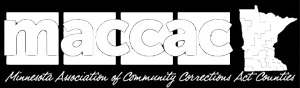 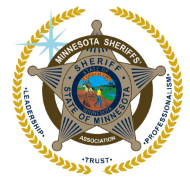 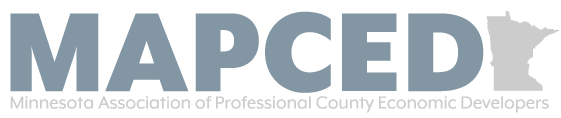 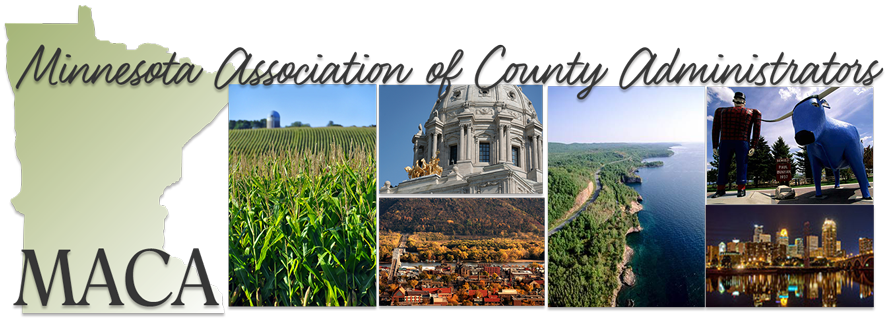 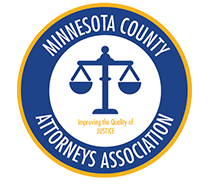 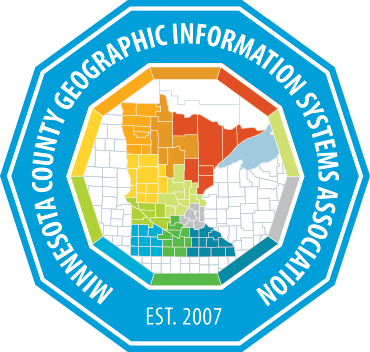 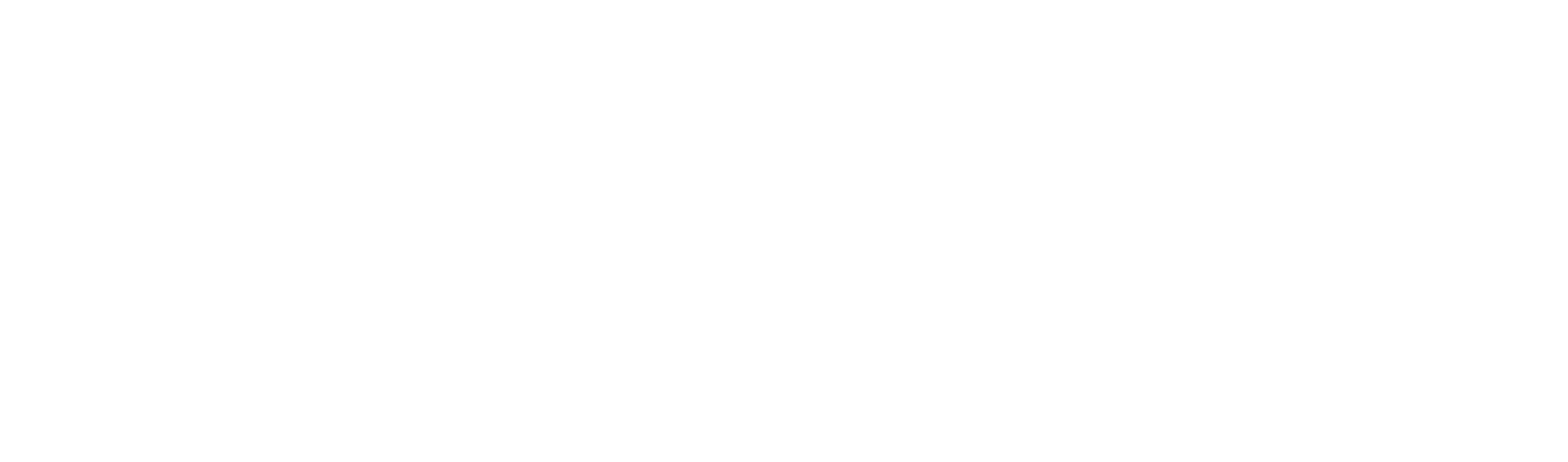 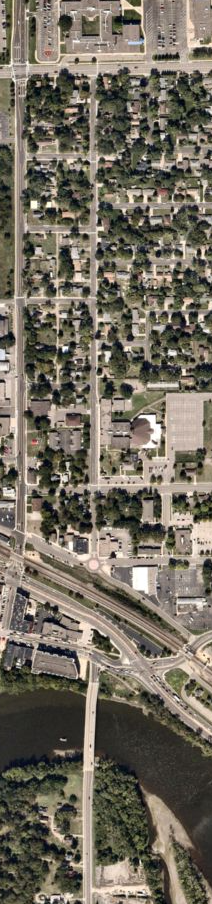 Why not GIS too?
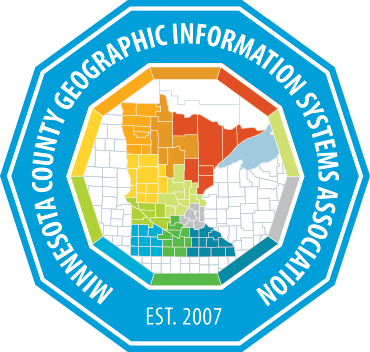 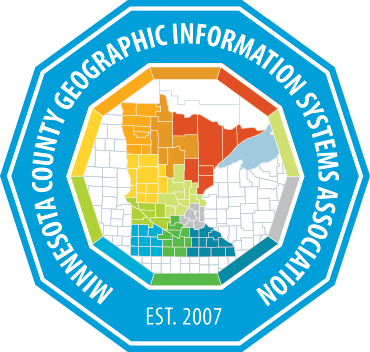 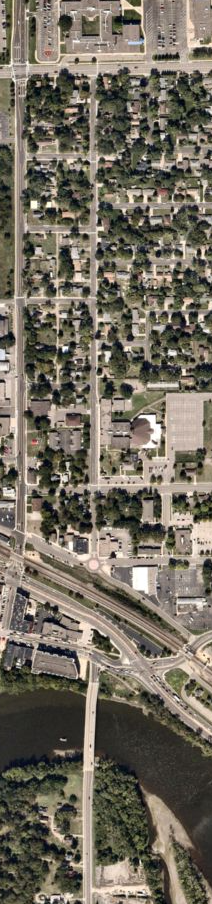 MCGISA: Originally formed in 2007 as a non-profit
Original Goals:
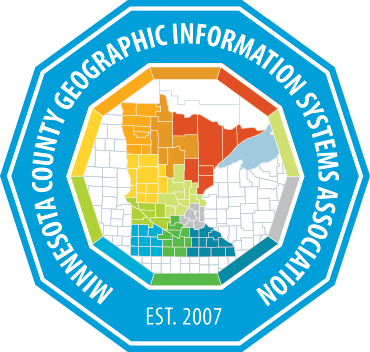 1 ) Foster support for GIS among public officials
2 ) Cultivate leadership and professional development through workshops, seminars, and meetings
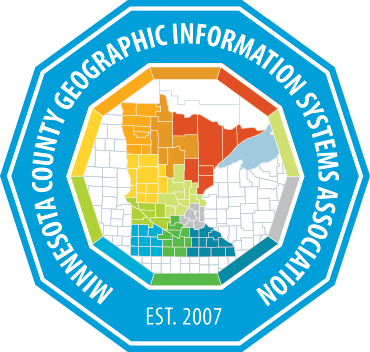 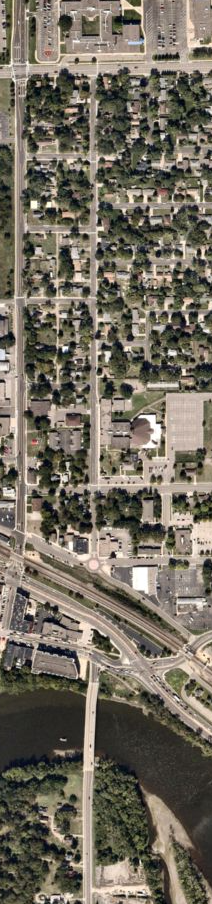 MCGISA: Originally formed in 2007 as a non-profit
Original Goals:
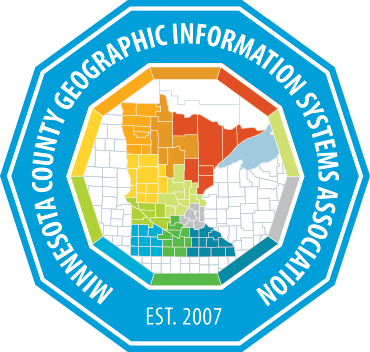 1 ) Foster support for GIS among public officials
2 ) Cultivate leadership and professional development through workshops, seminars, and meetings
3 ) Provide a forum to share knowledge, information, and experience among the members and identify shared issues
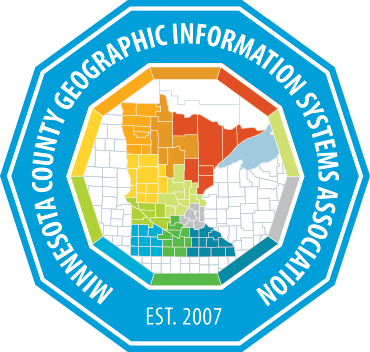 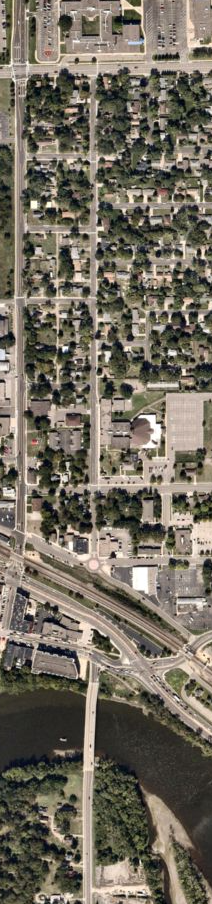 MCGISA: Originally formed in 2007 as a non-profit
Original Goals:
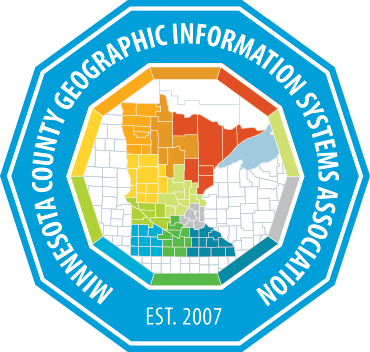 4 ) Advocate MCGISA views and needs to policy makers on regional, state, and federal issues
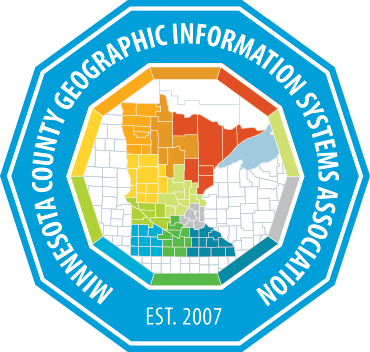 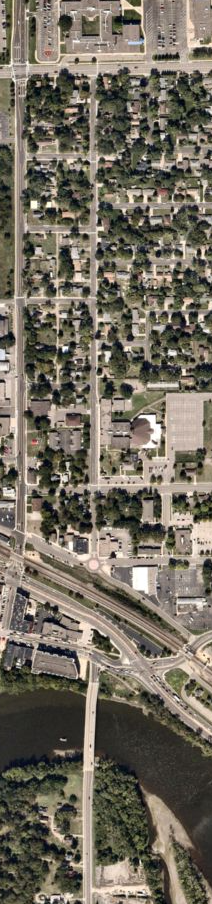 MCGISA: Originally formed in 2007 as a non-profit
Original Goals:
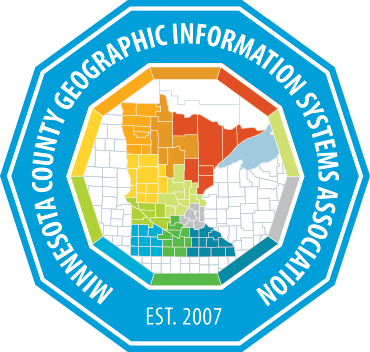 4 ) Advocate MCGISA views and needs to policy makers on regional, state, and federal issues
5 ) Assist in the use, promotion and advancement of GIS technology in county government
6 ) Support the development and implementation of standards
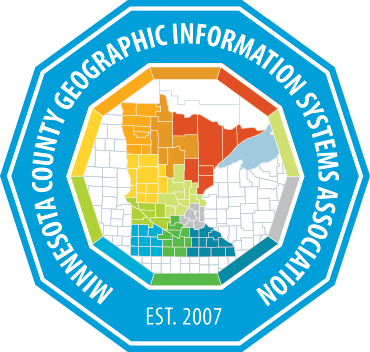 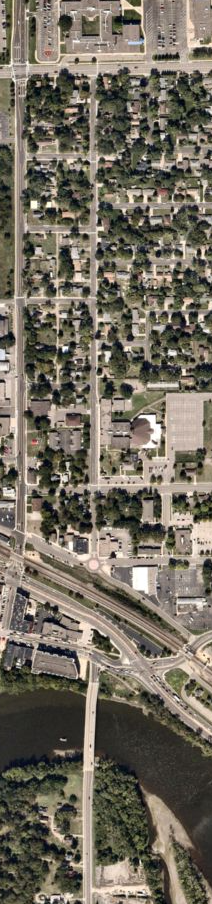 MCGISA
How can we respond to the continually increasing use of and demand for GIS?

Increasing demand for the work we do and can provide:
More publicly available GIS data
Publicly facing web mapping applications
Geospatial analysis for problem solving
Voting, demographics, commissioner districts, etc.
‘Data driven’ decision making 
NG9-1-1 needs for our GIS data
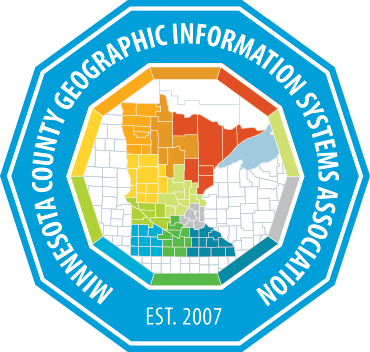 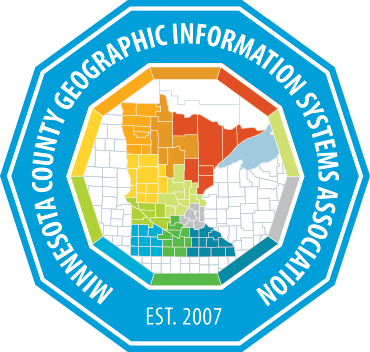 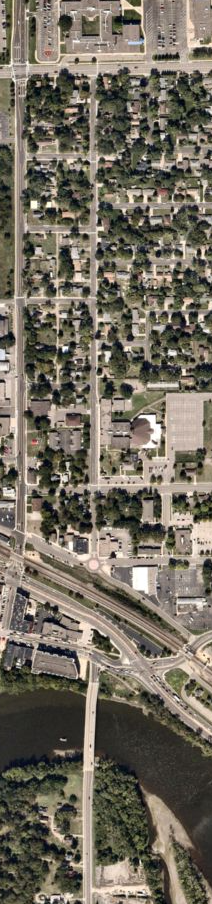 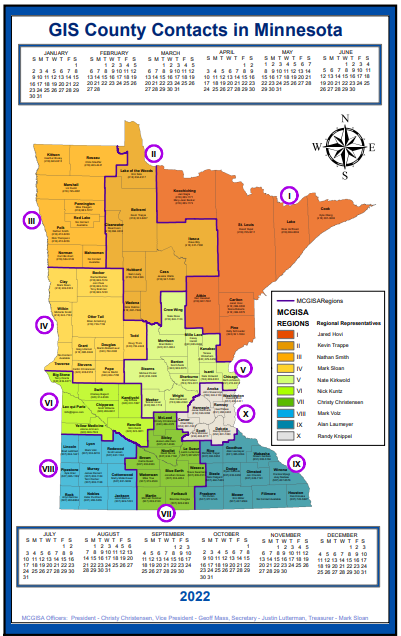 MCGISA Structure
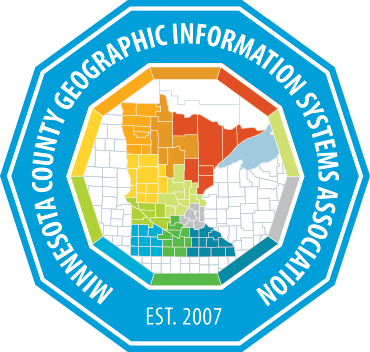 Officers (4)
President, Vice President
Treasurer, Secretary

Regional Representatives (10)
Ten Regions 
(Align with the AMCo regions)

By-Laws
Govern meetings, dues, actions
(Need to be revisited)
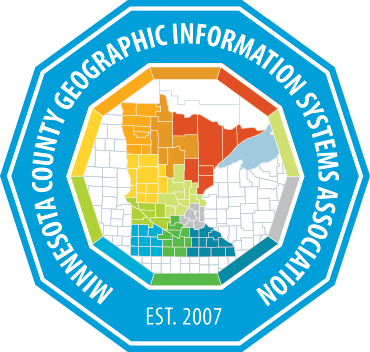 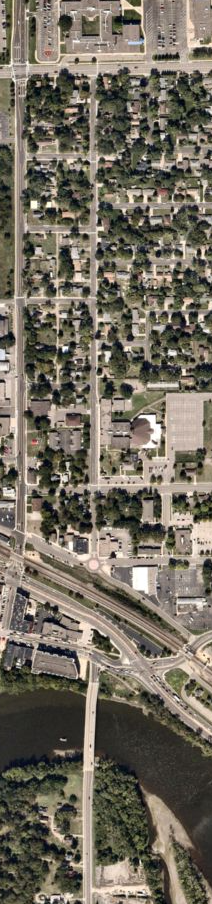 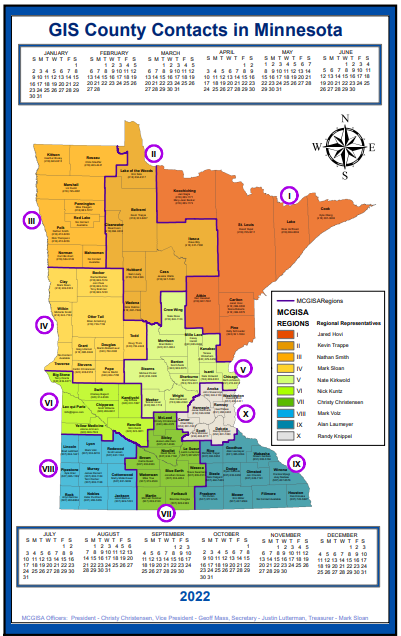 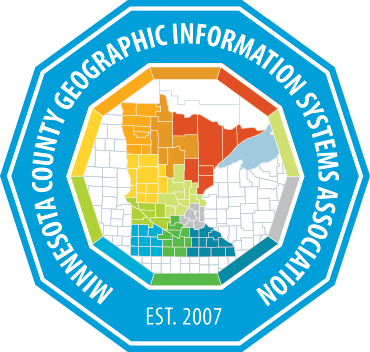 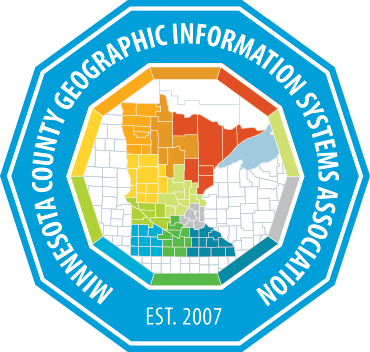 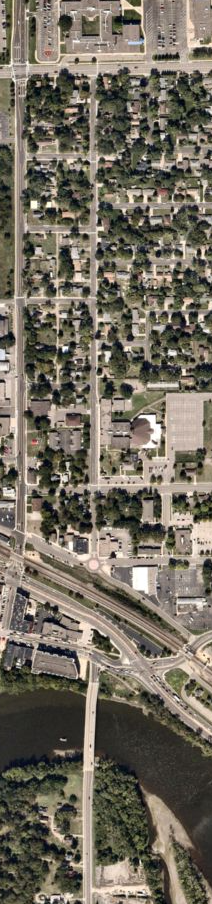 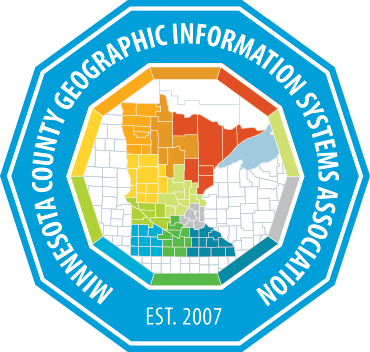 What do we want MCGISA to do?
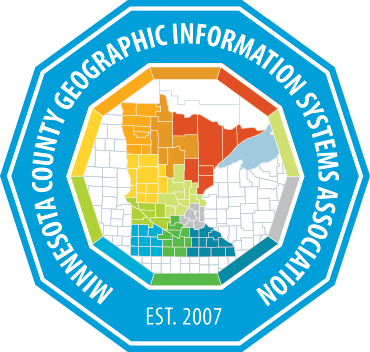 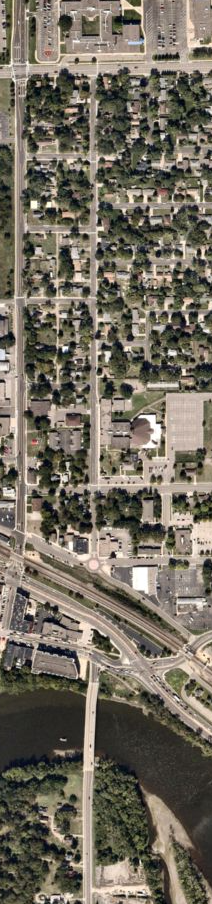 What do we want MCGISA to do?
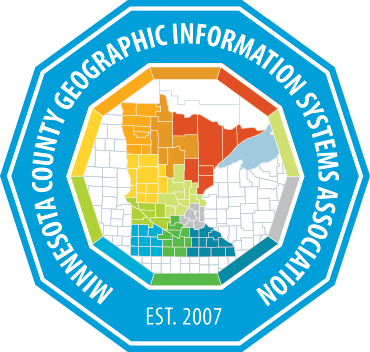 What role does this organization play?
What kinds of functions does it have?
What should it provide its members?
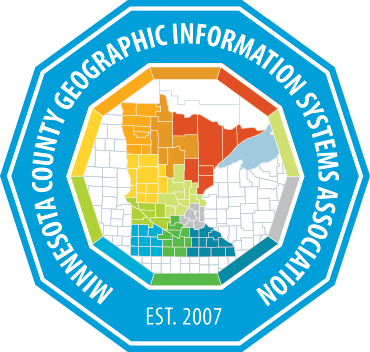 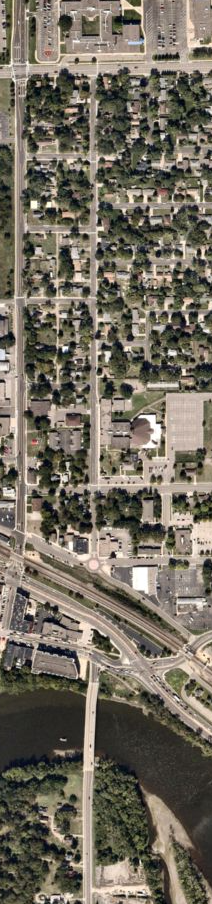 What do we want MCGISA to do?
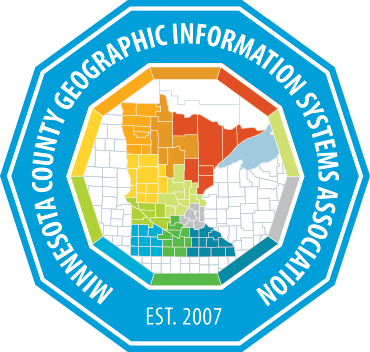 Improve information sharing among county GIS departments

Awards and recognition for county GIS work
Individuals
Projects
Departments

Mentorship and scholarships to GIS students

Liaison/partner with other county-level groups
(MNCITLA, MACS, MNCCC, etc.)
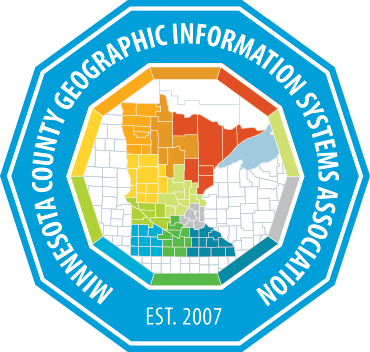 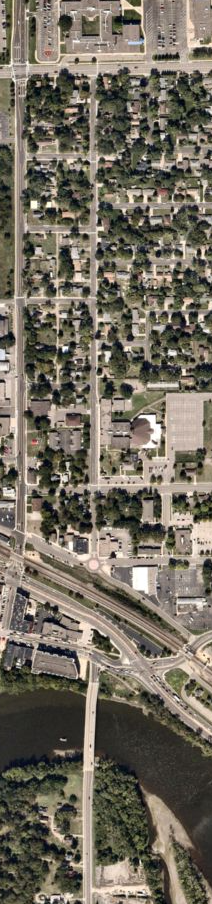 What do we want MCGISA to do?
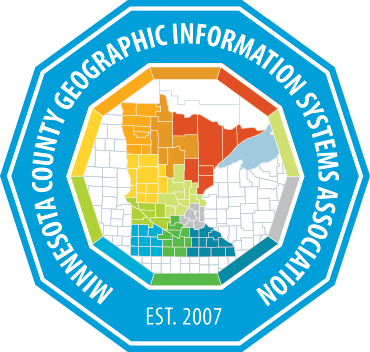 Increase the visibility of our work to our leadership and to other professions;

Meaningful connections to other disciplines that can leverage GIS in county government
Promote the increase in both the quality and availability of geospatial data;
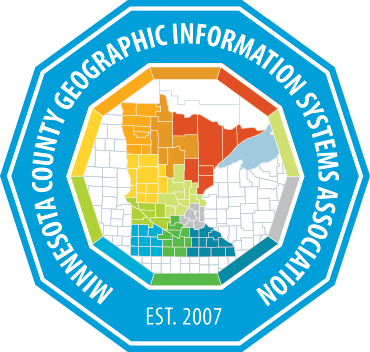 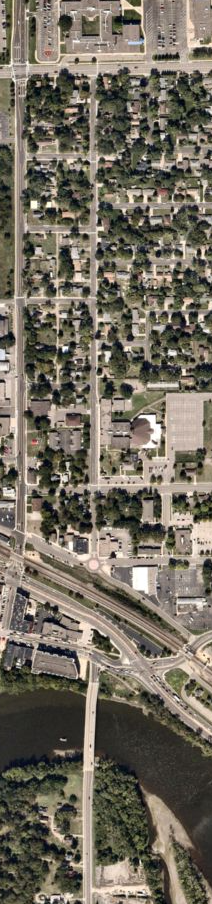 What do we want MCGISA to do?
Increase/enhanced exchange of knowledge between counties – mutual assistance on shared problems

Provide an effective means for sharing our concerns and challenges
We are an officially affiliated professional organization with Association of Minnesota Counties
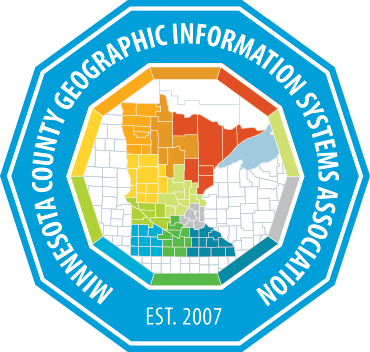 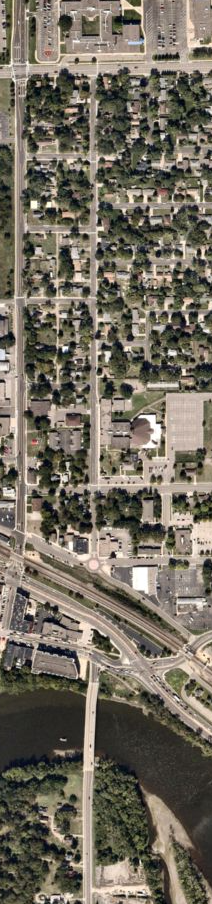 What resources can MCGISA provide?
Resources that support shared needs

Notification on actions by state and federal government that may impact GIS work at the county level

White papers, research, foundational knowledge base available to all county GIS practitioners on shared topics
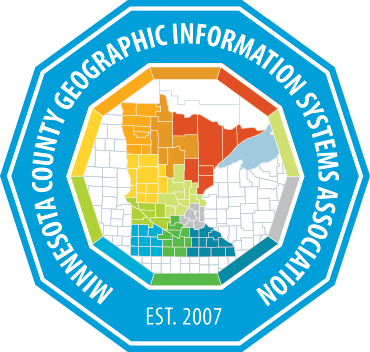 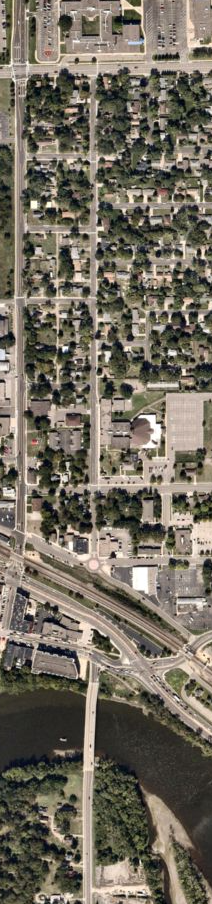 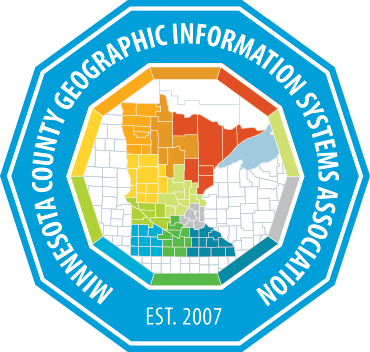 Part 2:
The Role of GIS in County Government
Successes and Challenges
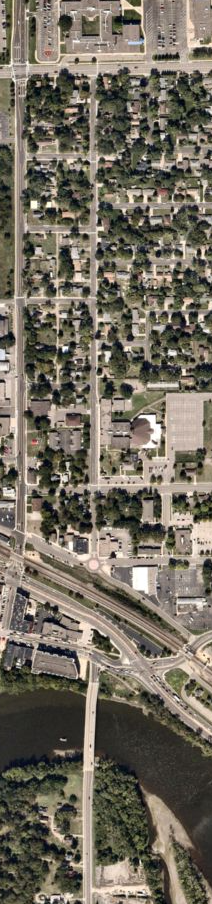 The Role of GIS in County Government

Examples of success
	What is working well?
	Examples of successful projects

Challenges:
	What challenges do we face?
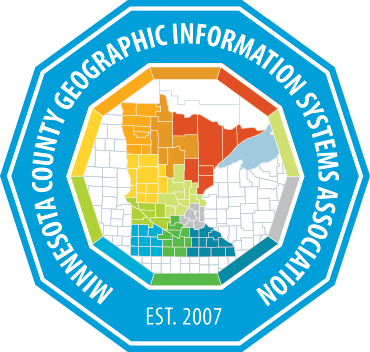 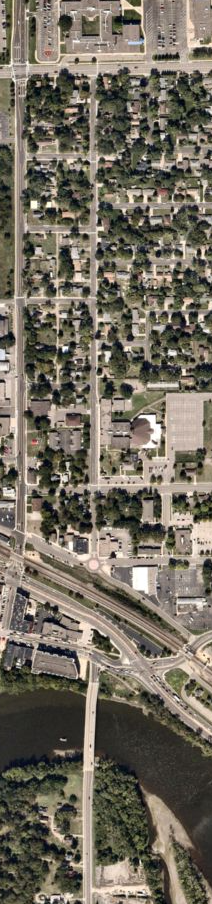 One of the main reasons for the panel discussion:

Discussion/input on the challenges we face
Funding, Staffing, Project Prioritization
Support from leadership
Etc.
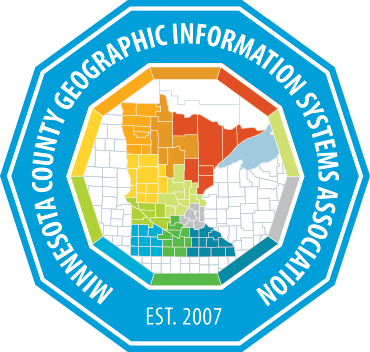 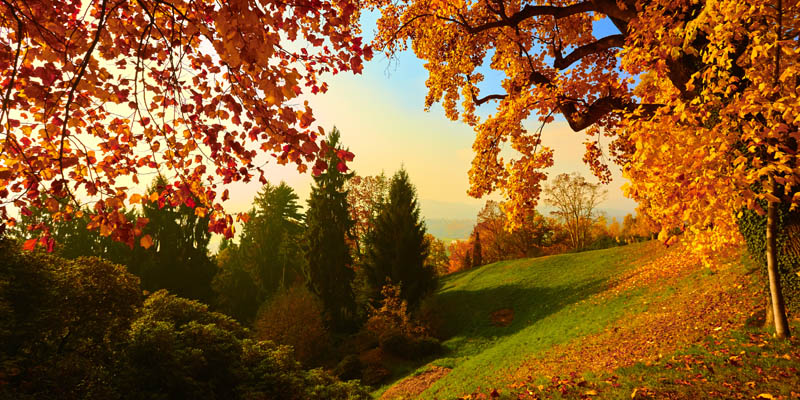 Break
Agenda Item 9
Sector Report
Heather Albrecht
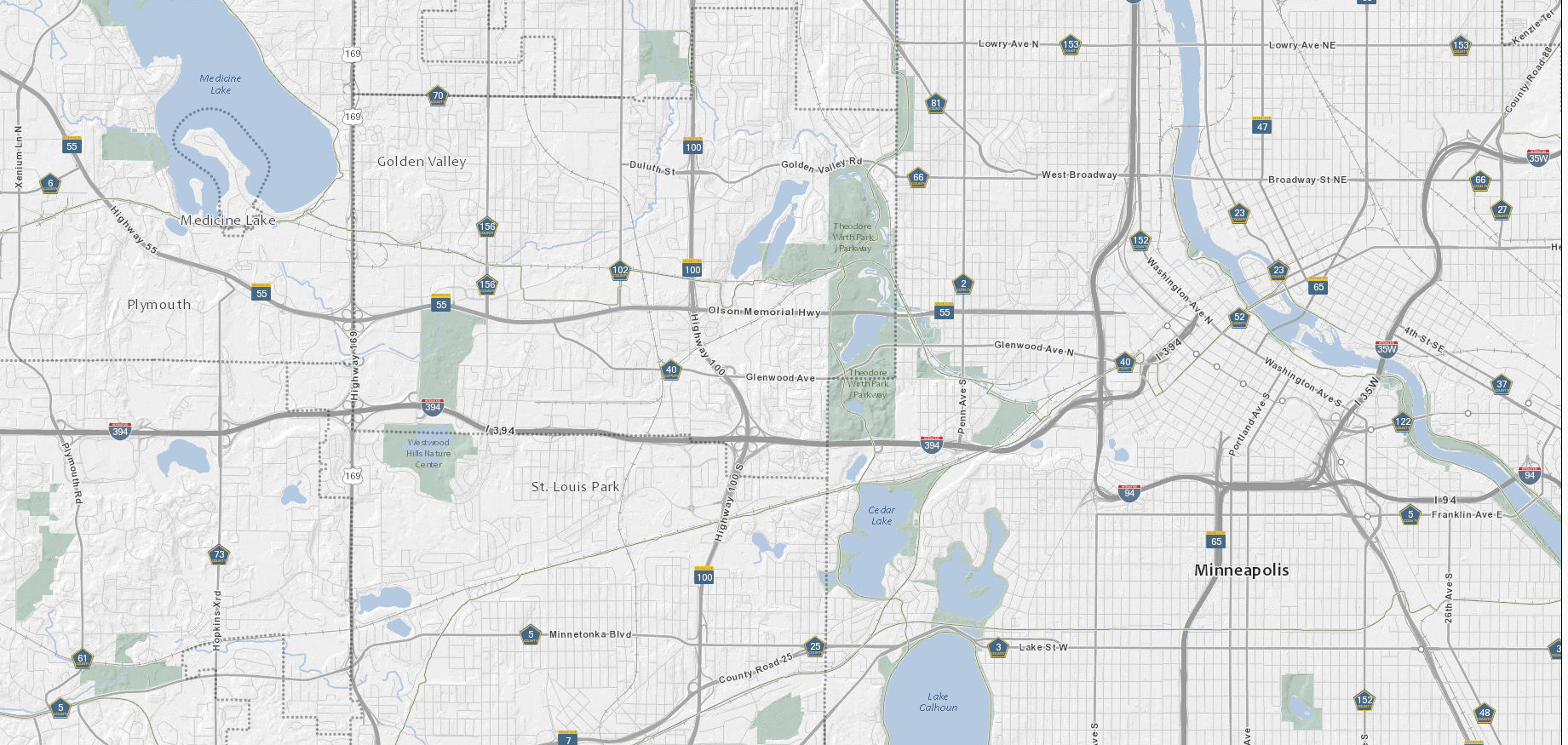 Hennepin GIS
Hennepin County Information Technology
Topics
Hennepin GIS produces data and creates maps in support of Hennepin County's mission to enhance the health, safety and quality of life of our residents and communities in a respectful, efficient and fiscally responsible way.
Hennepin GIS
How we fit in
Operations
Information Technology
Development Services 
Business and Operations Intelligence
Hennepin GIS + Community Connectivity
Enterprise Development
Hennepin GIS
Who are we
Coordinators
Analysts
Developers
Database administrator
Systems administratorBusiness analyst
Hennepin GIS
Hennepin GIS is a team of geographers, 
analysts, designers and technology 
professionals.
Hennepin GIS
Our focus
Maps and visualization
Spatial analysis and location intelligence
Software support and licensingApplication development and configurationData administrationCollaboration and program support
Exploration and discovery
Hennepin GIS works to support 
and sustain innovative use of 
geospatial technology across the organization.
Hennepin GIS
Hennepin GIS
Hennepin GIS
Approach
Business systems
Focus on platform
Information Products
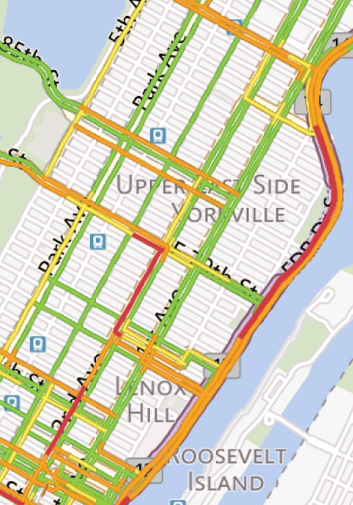 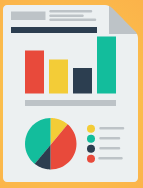 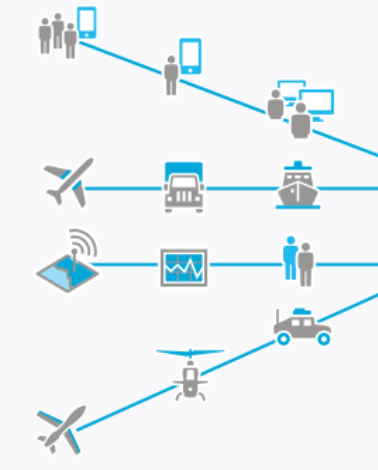 Process 
& 
Analyze
DetectMonitorPredict
Real-time
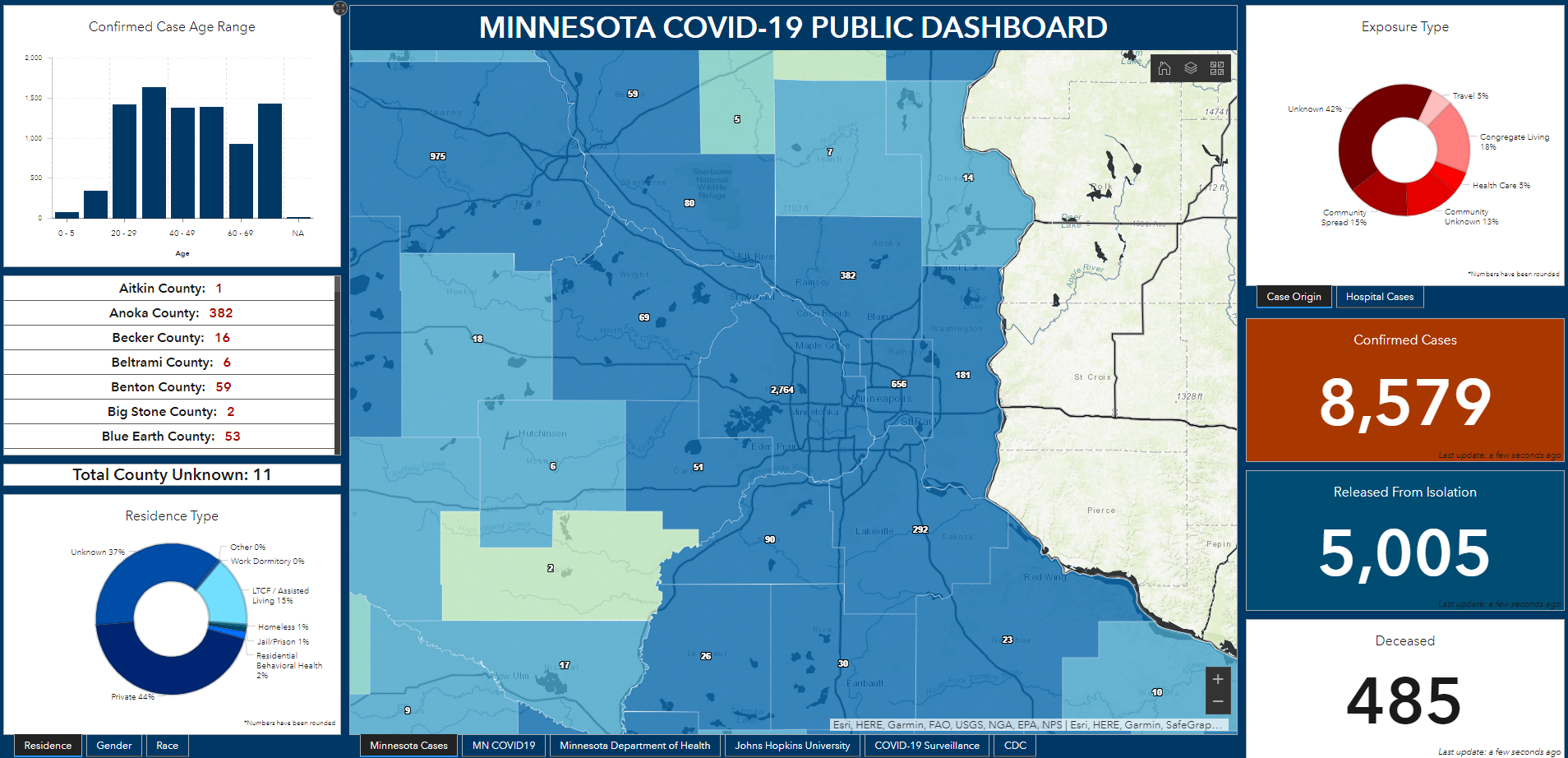 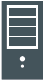 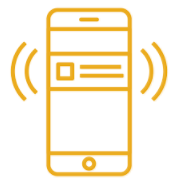 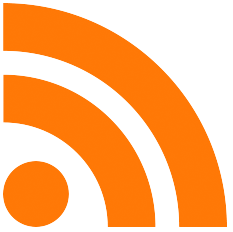 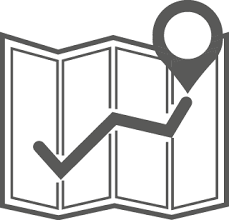 Data and map services
Graphic adapted from Esri
Hennepin GIS
Mn Geospatial Advisory Council At-Large Rep
Standards Committee
Cross jurisdictional collaboration 
3D Geomatics Committee
Hennepin GIS remote sensing program 
Outreach Committee
Promote free and open data & development of statewide datasets
Hennepin County
Jesse Reinhardt, GIS + Community Connectivity
612-596-9058
jesse.reinhardt@hennepin.us
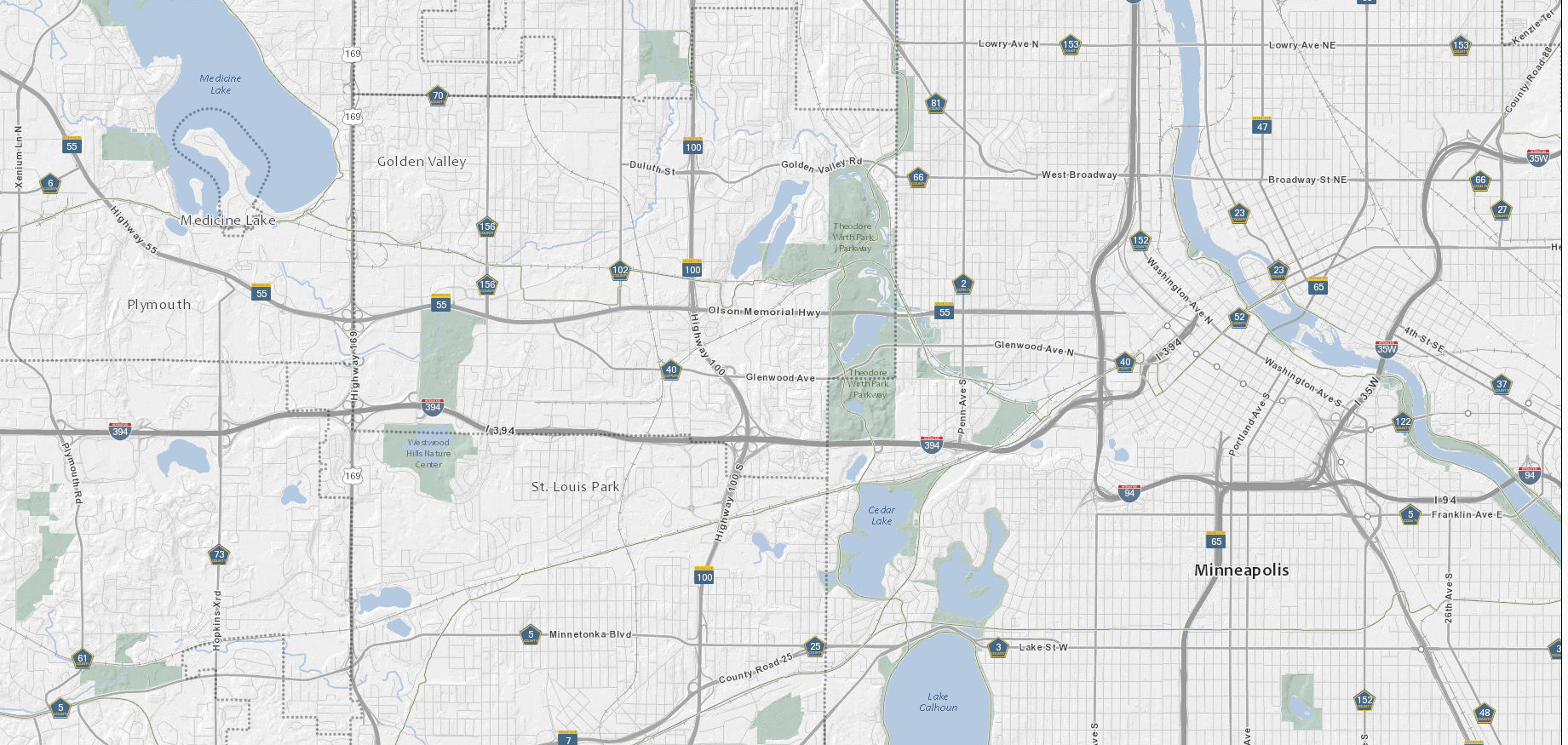 Contact
Thanks!
Heather Albrecht| GIS + Community Connectivityheather.albrecht@hennepin.us
Agenda Item 11
NSGIC Membership
Alison Slaats
National States Geographic Information Council (NSGIC)
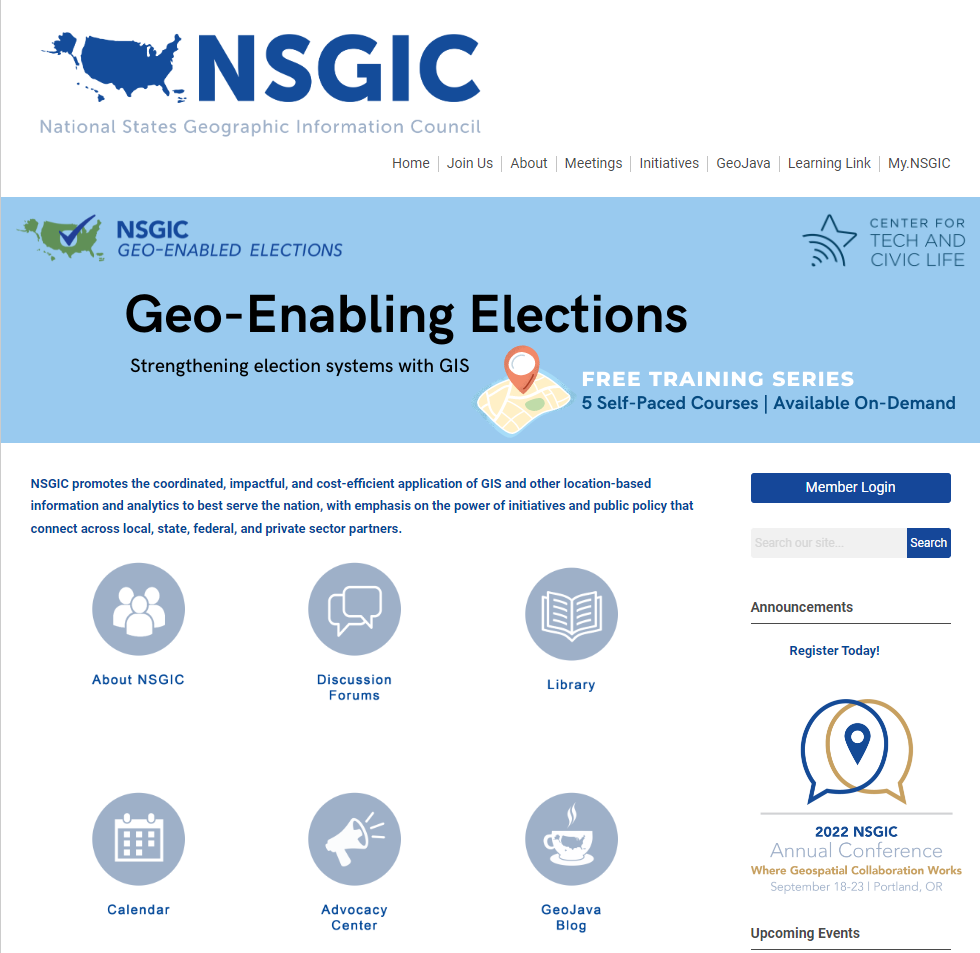 Every GAC member has a membership in NSGIC 
NSGIC is a state-led forum for developing, exchanging and endorsing geospatial technology and policy best practices. 
NSGIC facilitates connections between people and organizations across multiple sectors.
2 conferences per year (annual and mid-year)
Many issues that Minnesota is working on have groups at NSGIC: 3D Elevation, Parcel and Land Records, Elections and Redistricting, and more
Learn more: https://www.nsgic.org/
Agenda Item 12
Legislative Updates
Alison Slaats

Surveyor-led team will pursue PLSS legislation
MnGeo will request increase in appropriation for surveyor position, lidar data storage and distribution support, and to support additional foundational dataset work
Agenda Item 13
Annual Priority Survey
Cory Richter
Why Create Priorities?
To create a voice for the MN geospatial community
To direct work plans of the GAC and its committees
To advise MnGeo on needs of the community
To allow other organizations to compare priorities and align efforts
To inform outreach and policy related efforts
Having clear direction helps motivate people to participate
GAC Priorities Process
Create a list of proposed projects and initiatives
From GAC members and committee chairs
Outreach to sectors
Assess the value of each – degree of business need
MN Geospatial Priorities Survey
Assess likelihood of success of each - owner, work team, champion, funding
Preliminary priority calculation
GAC discusses and adjusts
GAC Priorities for Survey
GAC Priorities for Survey
Priorities Survey Timeline
September
Set survey list
Early October
Create & open survey
Announce at GIS/LIS
Mid-November
Close survey, score
December
Set 2023 priorities
Agenda Item 14
Updates on GAC Priority Projects and Initiatives
Cory Richter
Updates on GAC Priority Projects and Initiatives
Most recent success 
Experiencing a barrier?
Next task
GAC Priorities
GAC Priorities
Status of Free and Open Data Public Geospatial Data
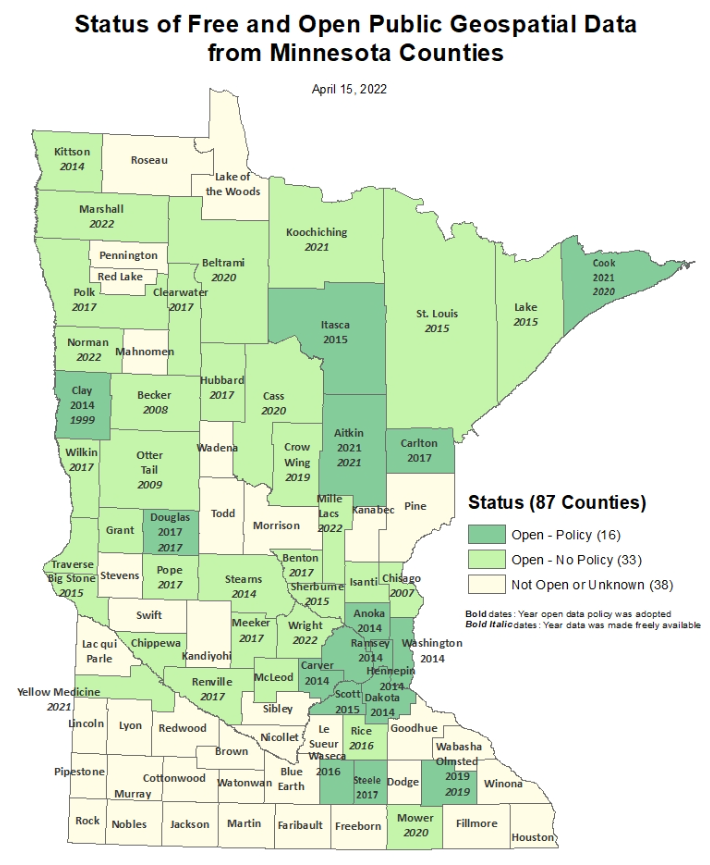 Data current as of April 15, 2022 (no change since then)
https://gisdata.mn.gov/dataset/bdry-mn-county-open-data-status
New Lidar Acquisition
Already covered earlier in this meeting.
Updated and aligned boundary data
Most recent success:

If you are experiencing a barrier:

Next Task:
Statewide publicly available parcel data
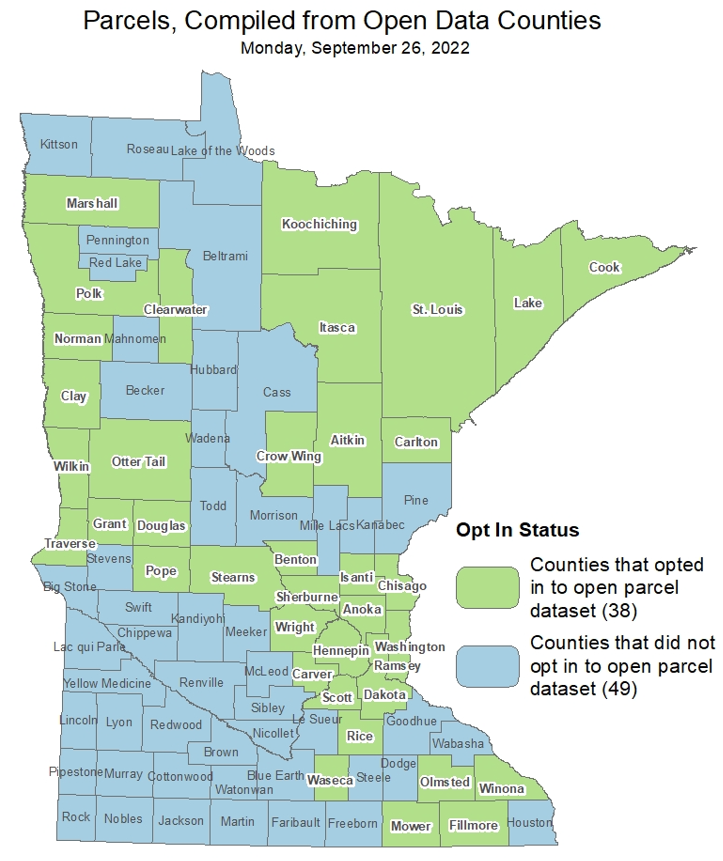 Most recent success: 
Individual outreach to counties from PLRC team
Addition of open parcels from following counties: Fillmore, Lake, Olmsted, Winona, Wright

If you are experiencing a barrier:

Next task: 
Continuing individual outreach to counties from PLRC team
https://gisdata.mn.gov/dataset/plan-parcels-open
Road Centerline Data & Address Points Data
Most recent success:
More counties are submitting their data through the NG9-1-1 data ECN 1Spatial Portal. Progress can be seen on the NG9-1-1 hub on the status page. 
If you are experiencing a barrier:
Final 1Spatial validation steps need to be completed so that MnGeo can pull data in streamlined process. 
Need to define “opt-in” process to ask counties if they’d like to be included in public dataset (MnGeo, GAC Outreach Committee, input from MCGISA)
Next task:
Complete 1Spatial validation process & steps (ECN, 1Spatial, MnGeo)
Create process to move data from 1Spatial to public dataset (MnGeo)
Outreach to counties to ask if they’d like to “opt-in”  included in public dataset (MnGeo, GAC Outreach Committee, input from MCGISA)
Improvements to the MnGeo Image Service, such as Web Mercator support, tiling, and complementary options such as “composite of latest leaf off imagery”, and downloading options
Most recent success:
Added county imagery from Steele County to WMS
If you are experiencing a barrier:
Time constraints to work on recommendations of committee, and did not accomplish removal of suggested retirement image layers
Lyon county data delayed due to processing issue 
Next task:
Adding county imagery from Lyon County 
In discussion: Le Sueur, Lincoln, and Aitkin Counties
Critical Infrastructure Assessment
Most recent successes:
Recruitment of workgroup members. Now representing federal, state, and local jurisdictional interests. State agencies include HSEM, MnGeo, MDH, COMM, and MDOT. 
Best available information is cataloged in “C.I. resource site” on MnGeo website. We are learning about new data initiatives all the time.
If you are experiencing a barrier:
Finding avenues to promote statewide spatial C.I. data use beyond the GIS community.
Next tasks:
Review NREL (National Renewable Energy Lab)-prepared report CI data + Reliability and Equity metrics. Review and identify other uses for these data.
Workflow development: How can we help HIFLD (Homeland Infrastructure Foundation-Level Data) get info from the states and how can national collaborations help us meet our goals?
A project team to develop geospatial data sharing methodologies to support the state’s underground utilities community
Most recent success:
Prototype system functionality is complete (prototype can aggregate diverse utility geospatial data and make available for other project identified needs). 
Article featuring UUMPT Leadership Team member Geoff Zeiss of Ottawa, Canada was published in July issue of Damage Prevention-Pro.
2.  If you are experiencing a barrier:
3.  Next task:
Presentation at MN GIS/LIS October 13-14
Gopher State One Call is preparing to contract for development of Open Source product to leverage concepts and approaches used during development of prototype.
Maps, procedures, templates and other materials to help all levels of government implement the U.S. National Grid
Most recent success:
Worked with SharedGeo to complete a new USNG mapbook publishing application on USNG Center
If you are experiencing a barrier:
Next task:
Scheduled for two presentations at upcoming MN GIS/LIS Conference, October 13-14
Archiving Minnesota geospatial data
Most recent success:
Conducted three interviews with representatives from MnDOT, MnGeo, and the Metropolitan Council to learn more about their aerial imagery collections
If you are experiencing a barrier:
Next tasks:
Attend the GIS/LIS conference to present our poster
Work with GIS/LIS to distribute our community survey
Complete a final report by the next GAC Quarterly meeting
Accurate hydro-DEMs (hDEM) that serve modern flood modeling and hydro-terrain analysis tools, and the development of more accurate watercourses and watersheds
Most recent success:

If you are experiencing a barrier:

Next task:
Development of a culvert data standard for data sharing across the geospatial and infrastructure asset management communities
Most recent success:
Initial email sent out to subject matter experts and individuals identified who volunteered to participate.
Researching Culvert Data practices of other states to identify best practices.  
If you are experiencing a barrier:
Culvert Data Standard will become high priority in Fall 2022.  Crossover of key personnel between Culvert Standard and DEM Hydro-modification membership has delayed formation of new subgroup.
Next task:
Schedule Kickoff Meeting in October to bring interested parties together.  
Recruit additional members and map out the process in creating the standard.
Remonumentation of all section corners
Already covered earlier in this meeting.
CJIS Data GIS Best Practices
Already covered earlier in this meeting.
Agenda Item 15
Announcements
Next Meeting
December 14
Will be remote only (not hybrid)
Adjourn
Thank you